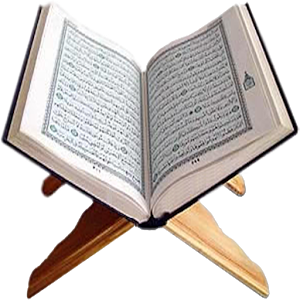 تفسير سورة مريم

الآيات من (10 – 15)
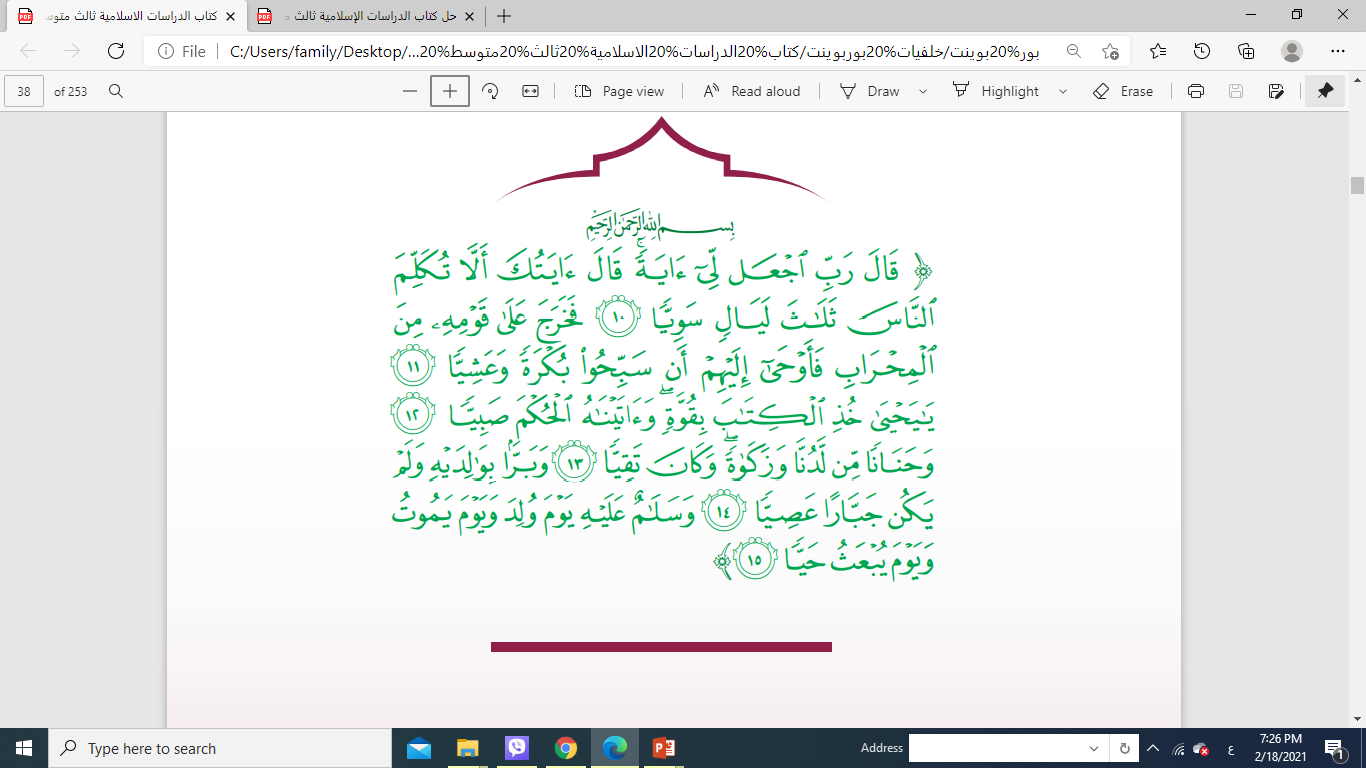 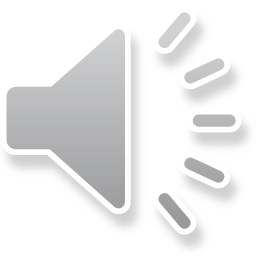 معاني الكلمات
تفسير و فوائد الآيات
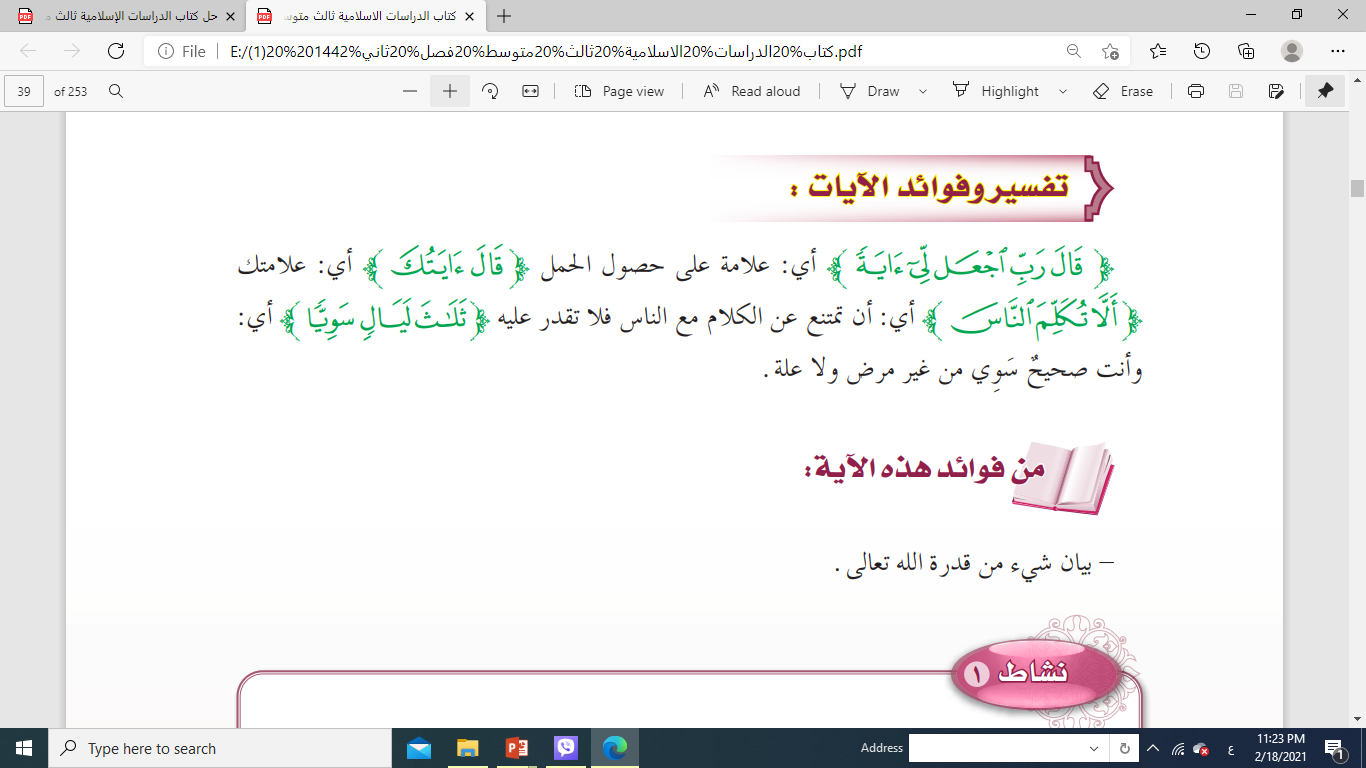 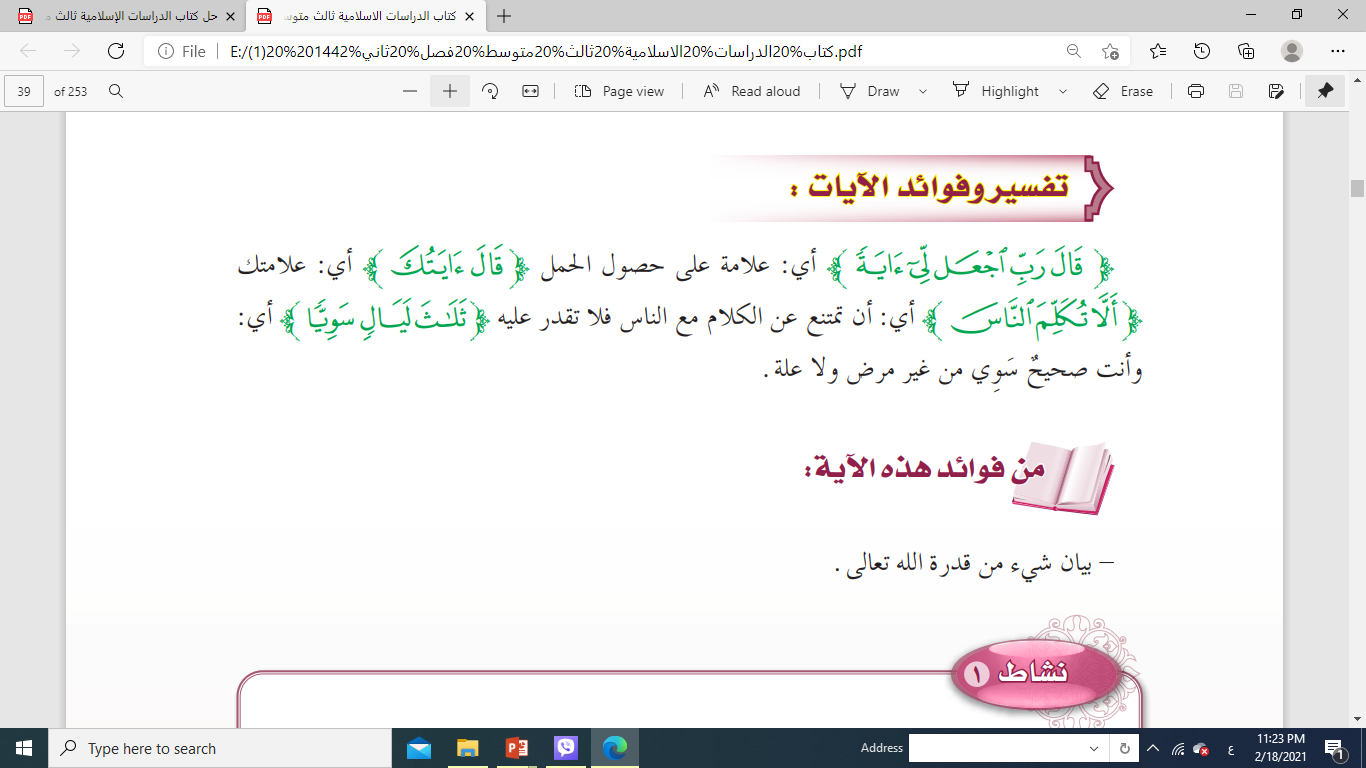 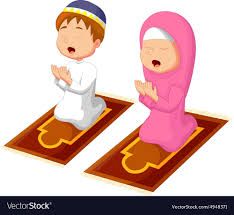 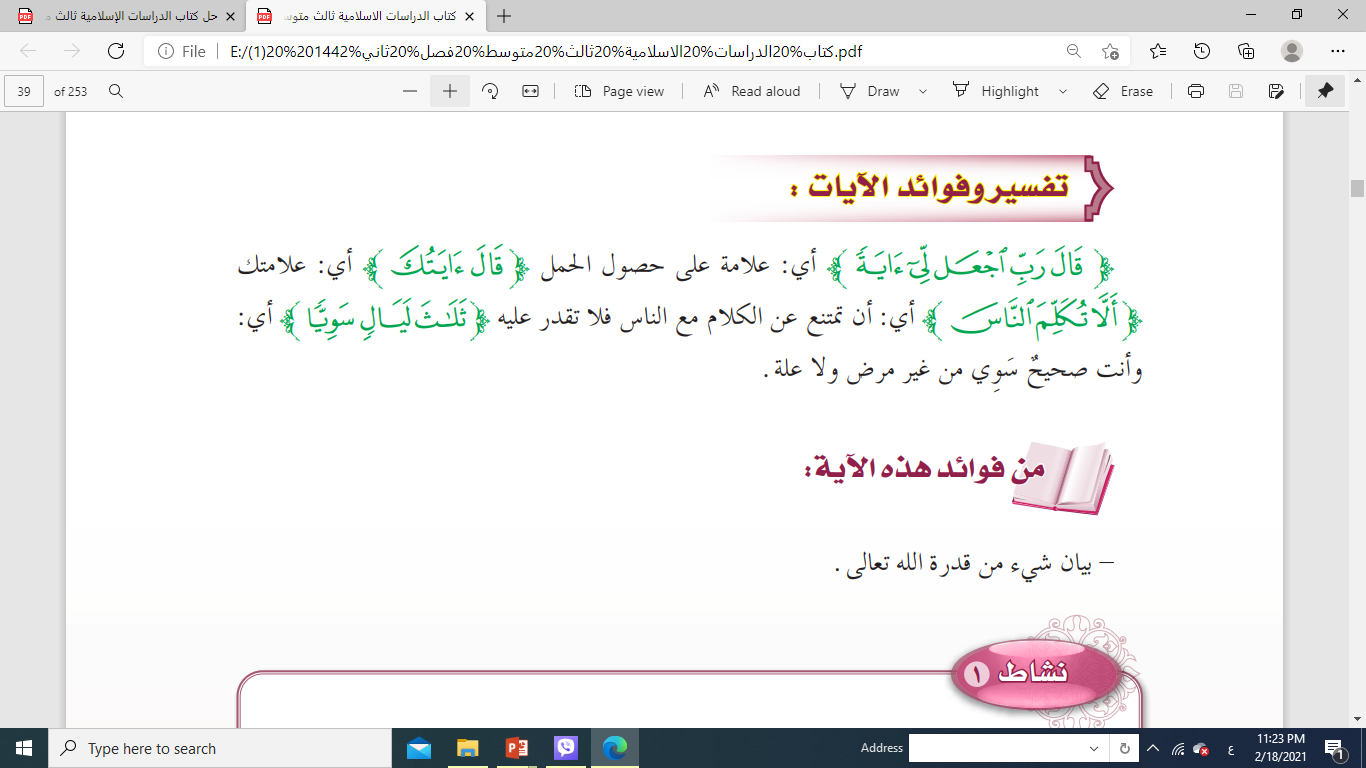 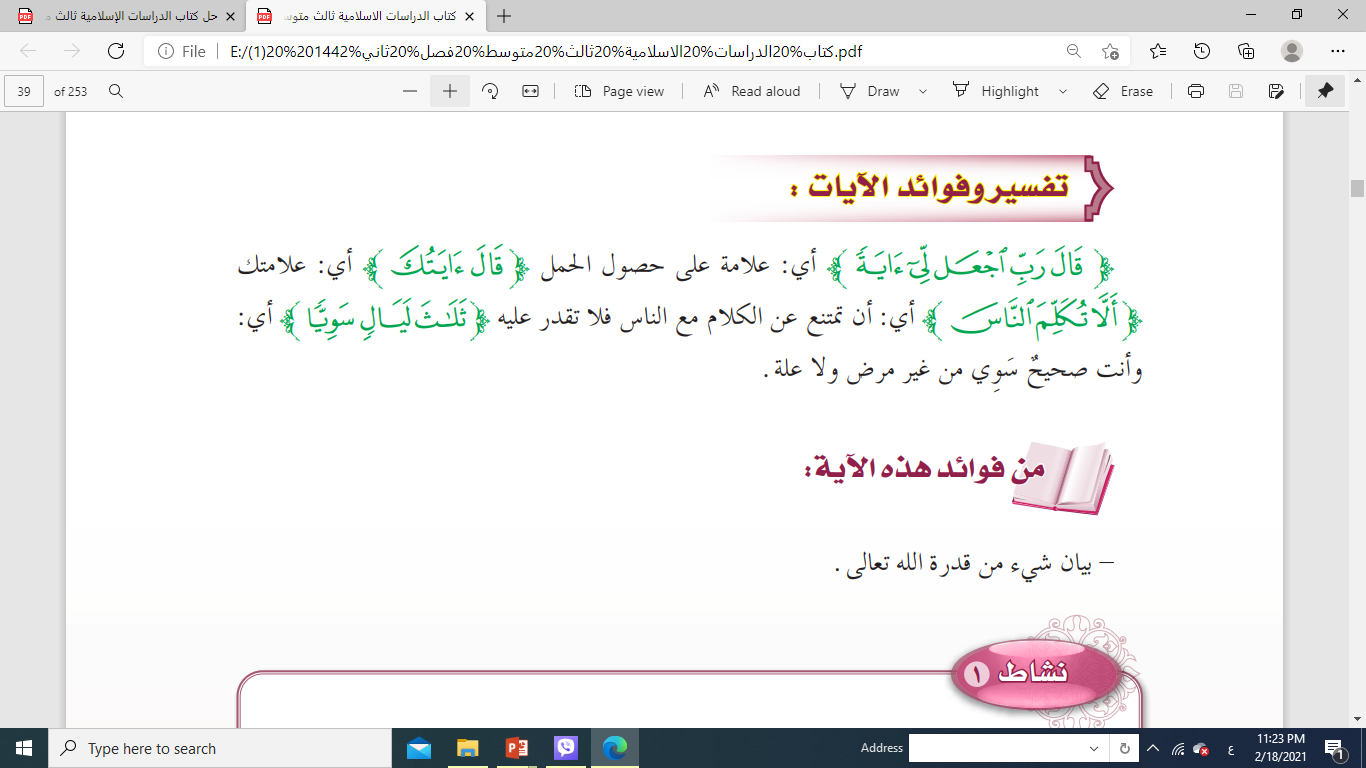 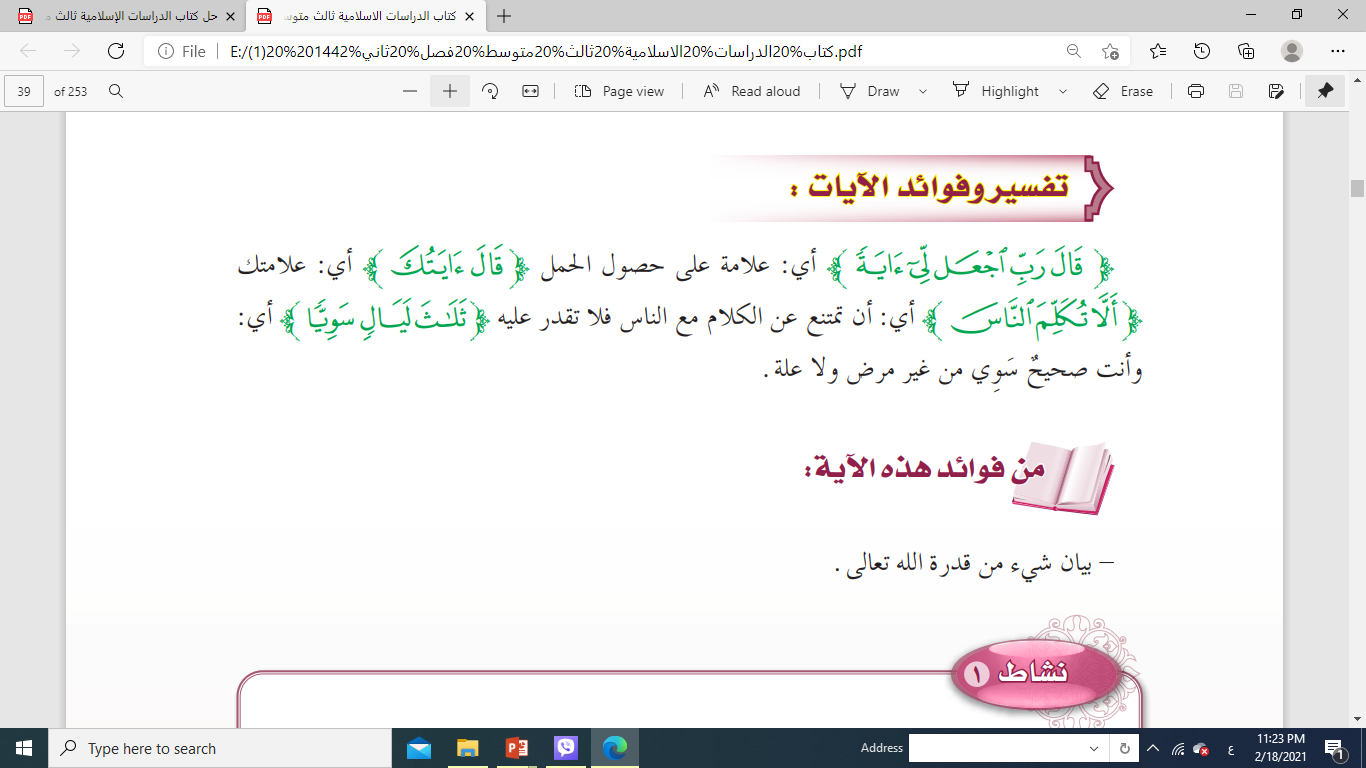 من فوائد الآيات
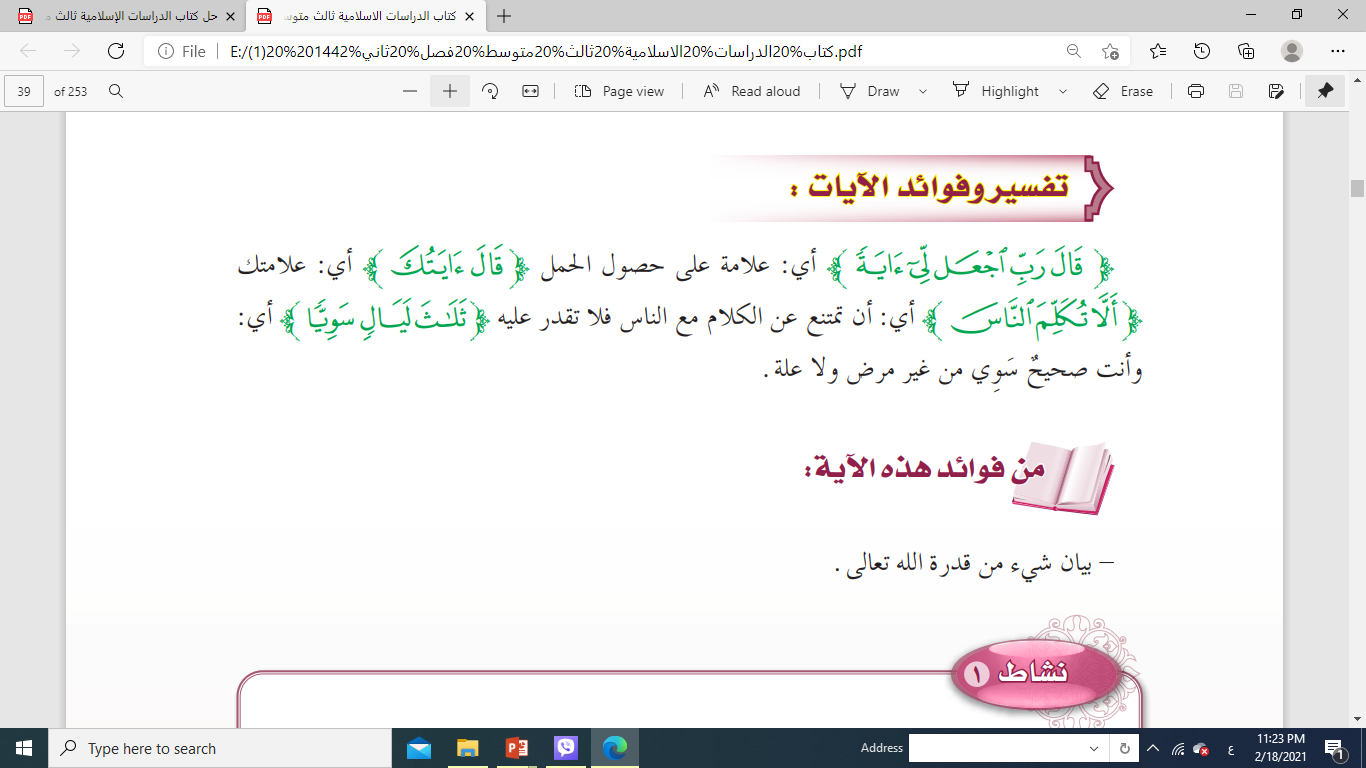 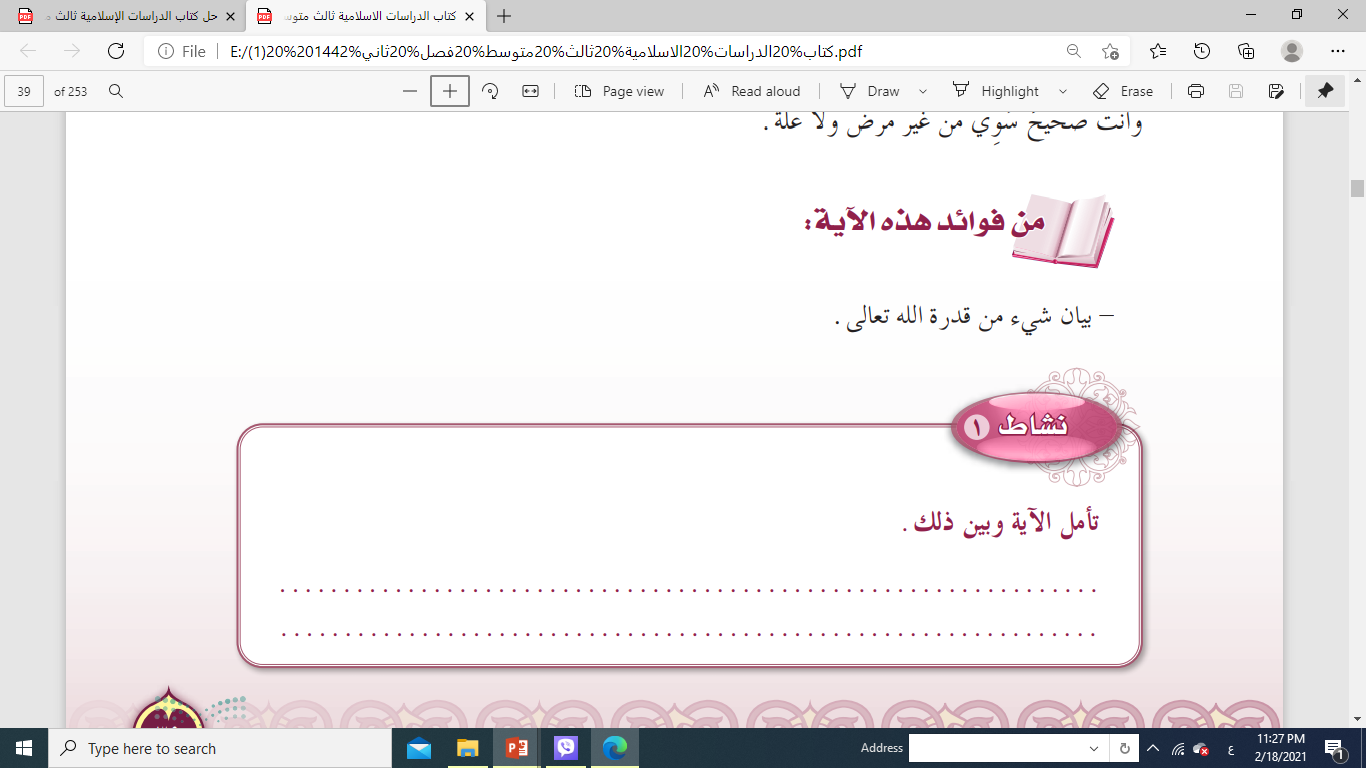 جعل الله آية حصول الحمل أن يمتنع زكريا من الكلام ثلاث أيام من غير علة
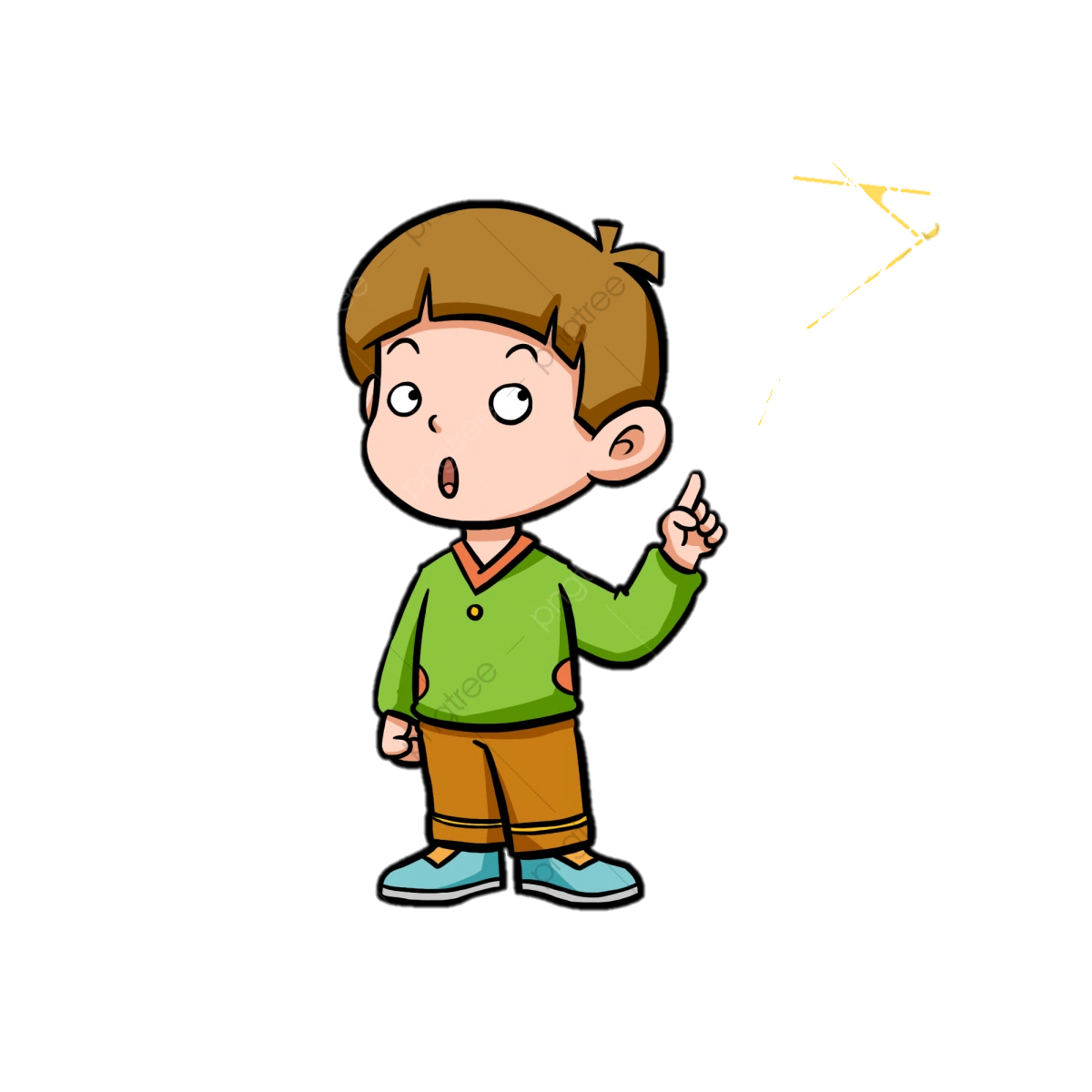 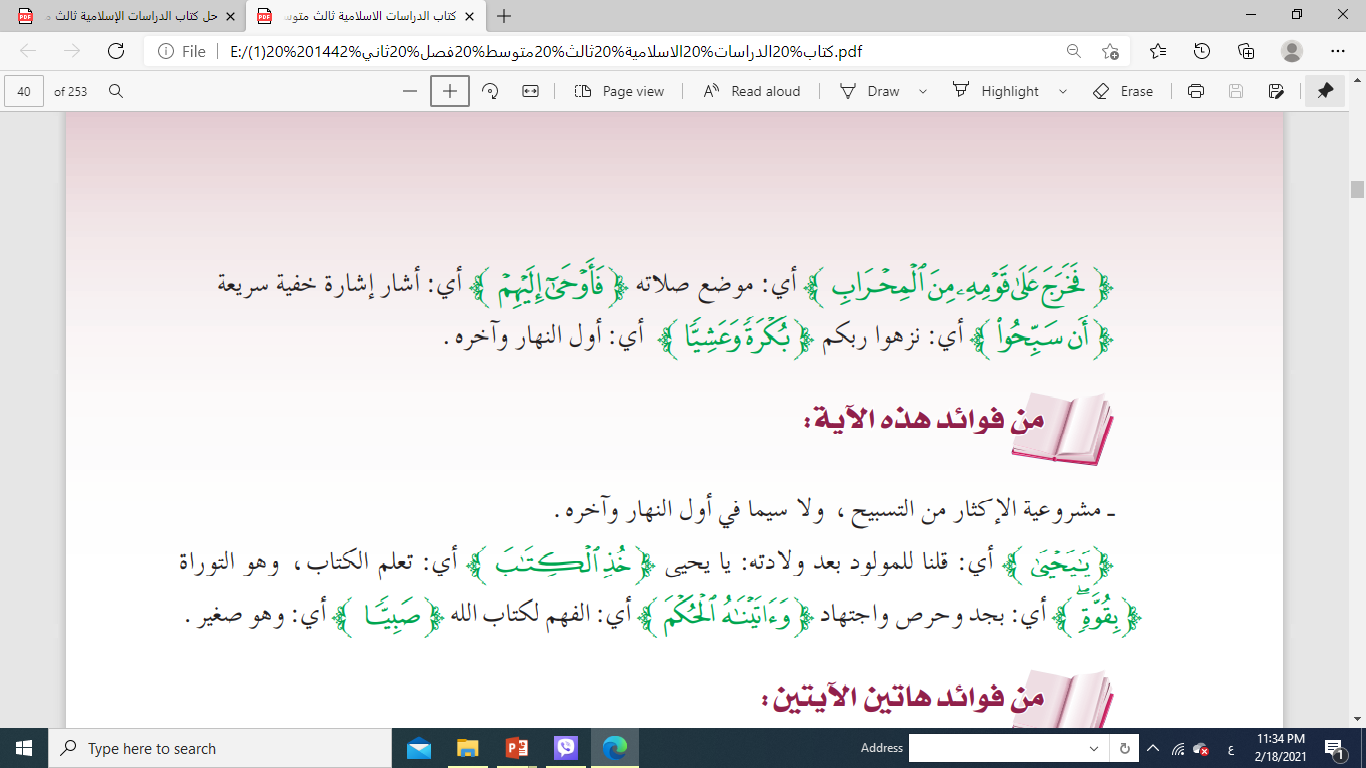 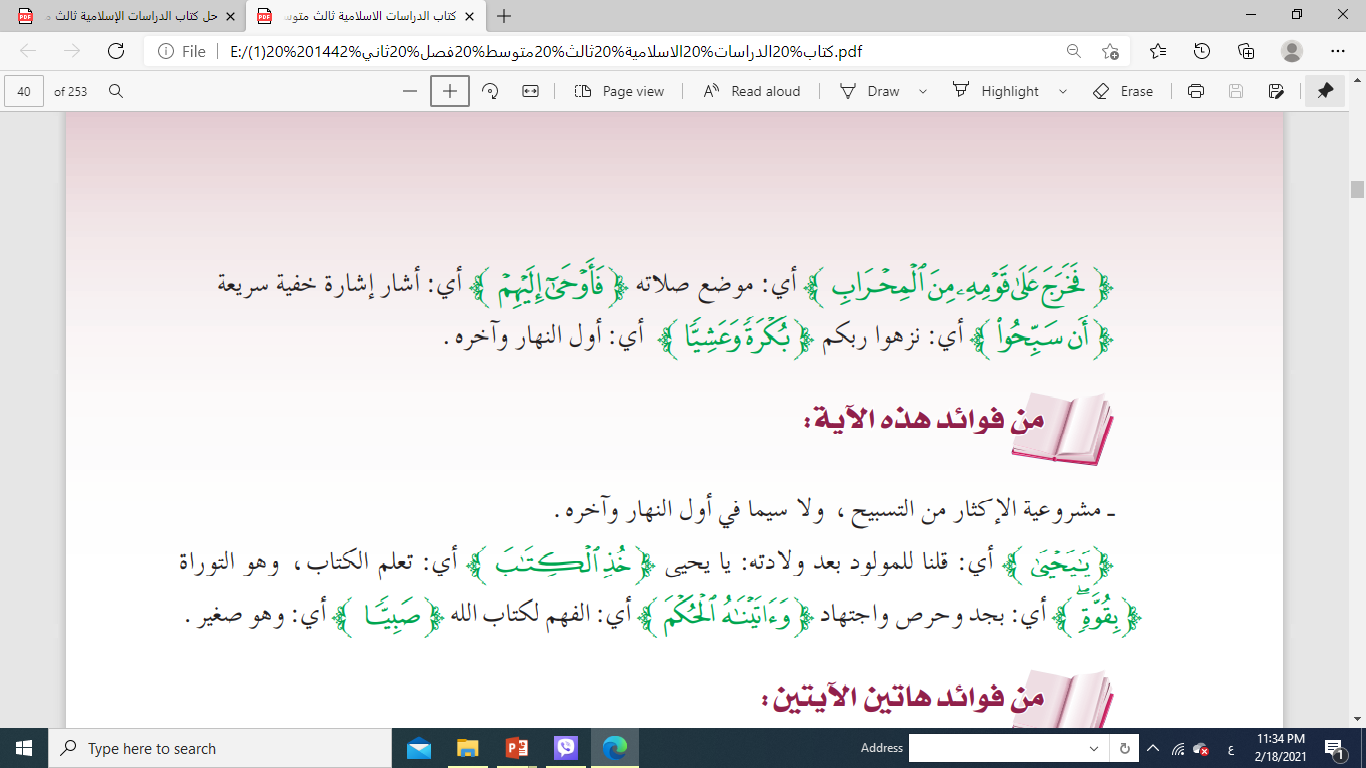 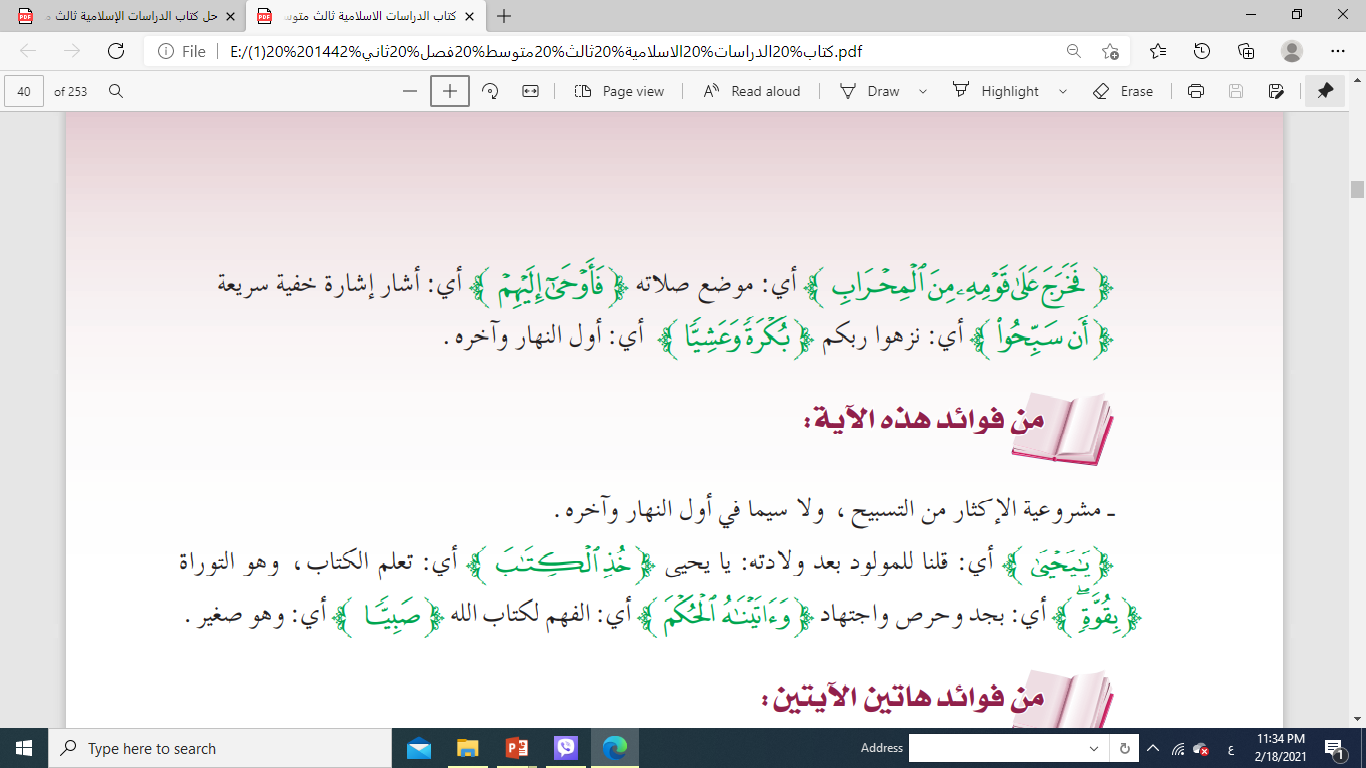 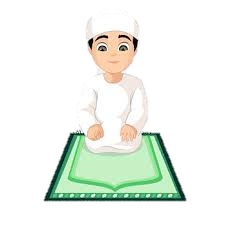 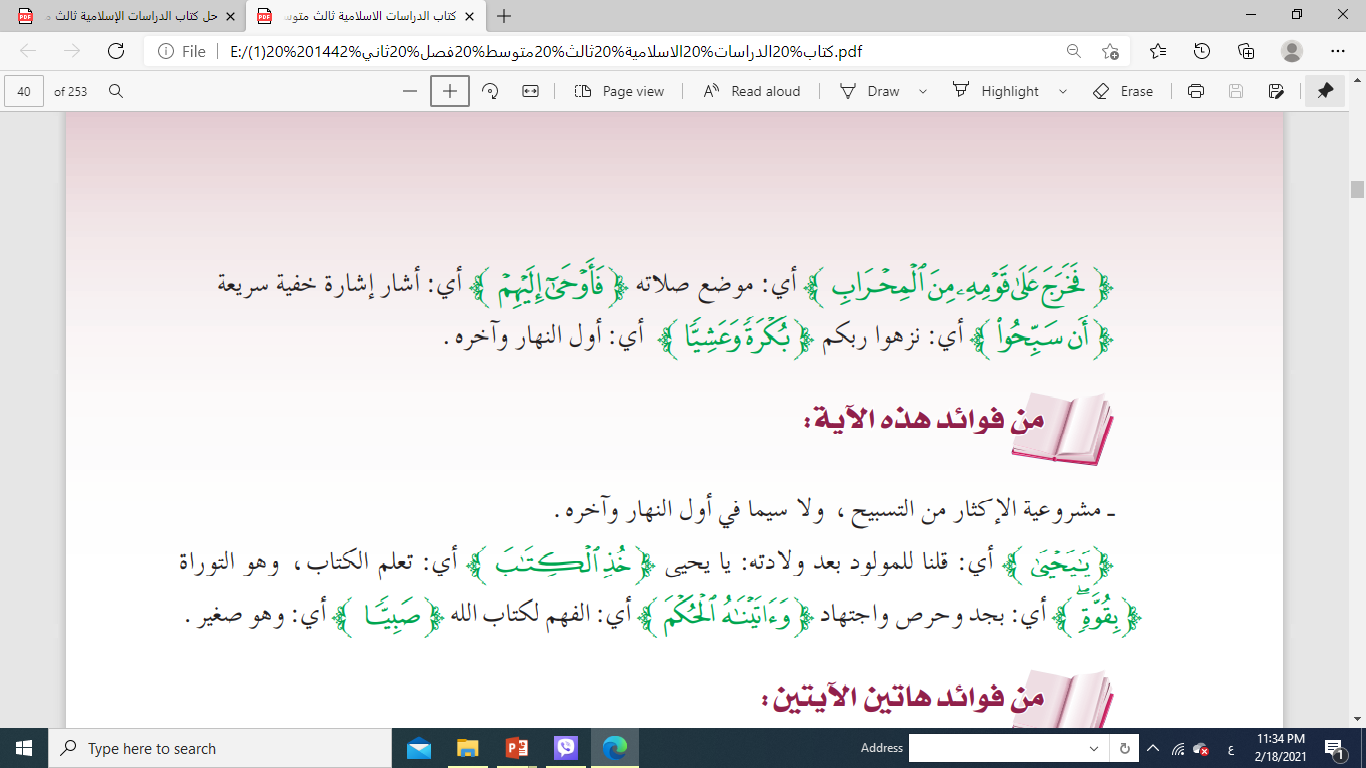 من فوائد الآيات
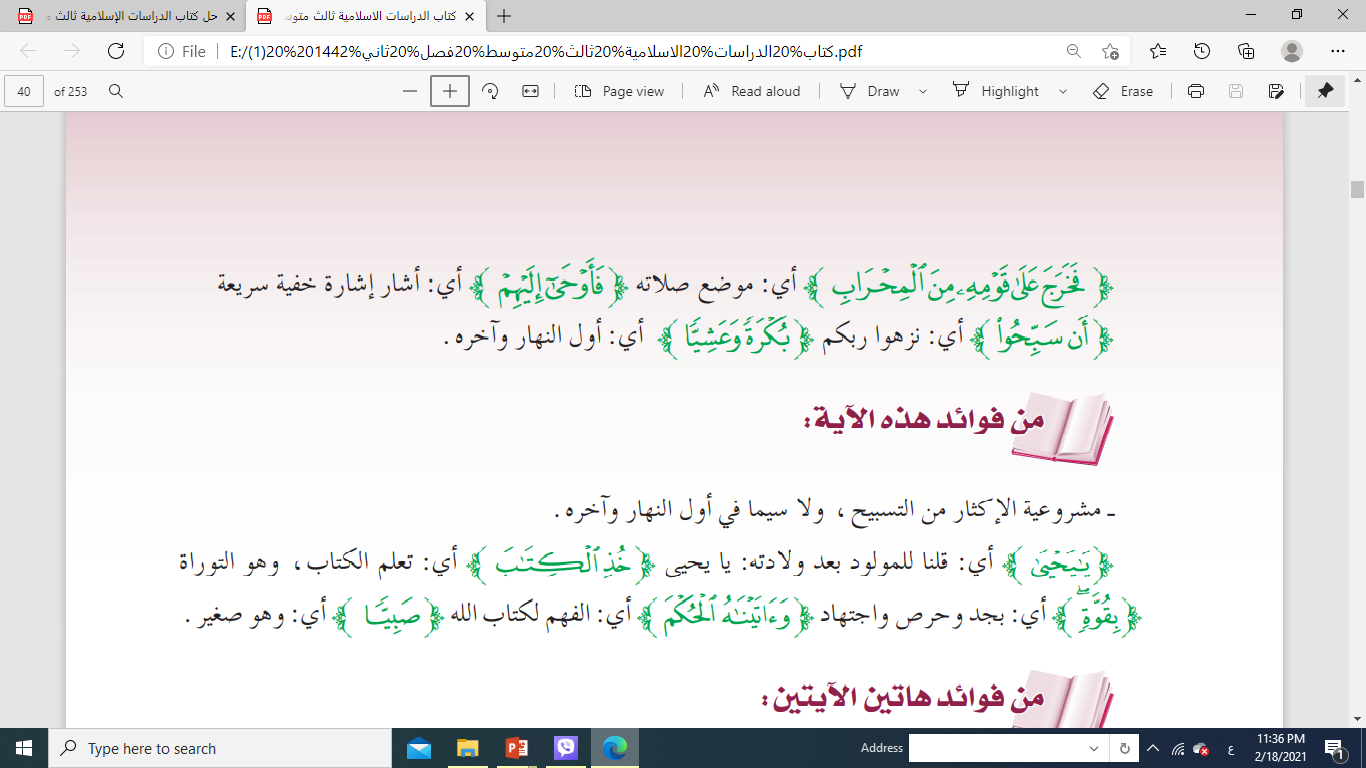 تجدنا  في جوجل
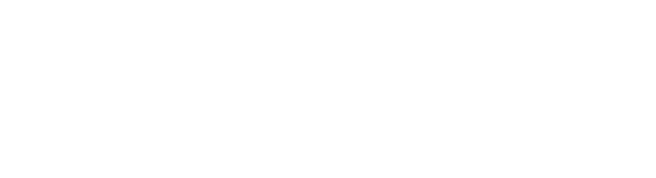 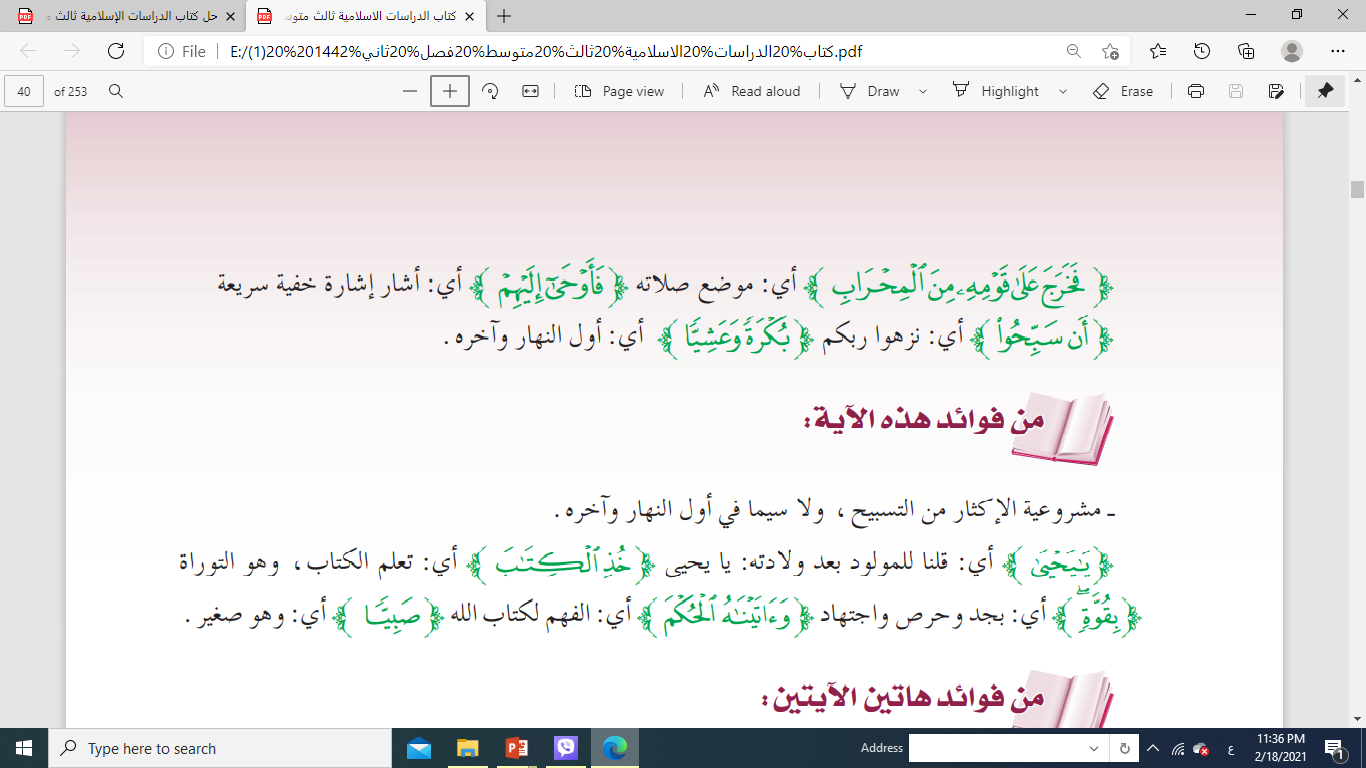 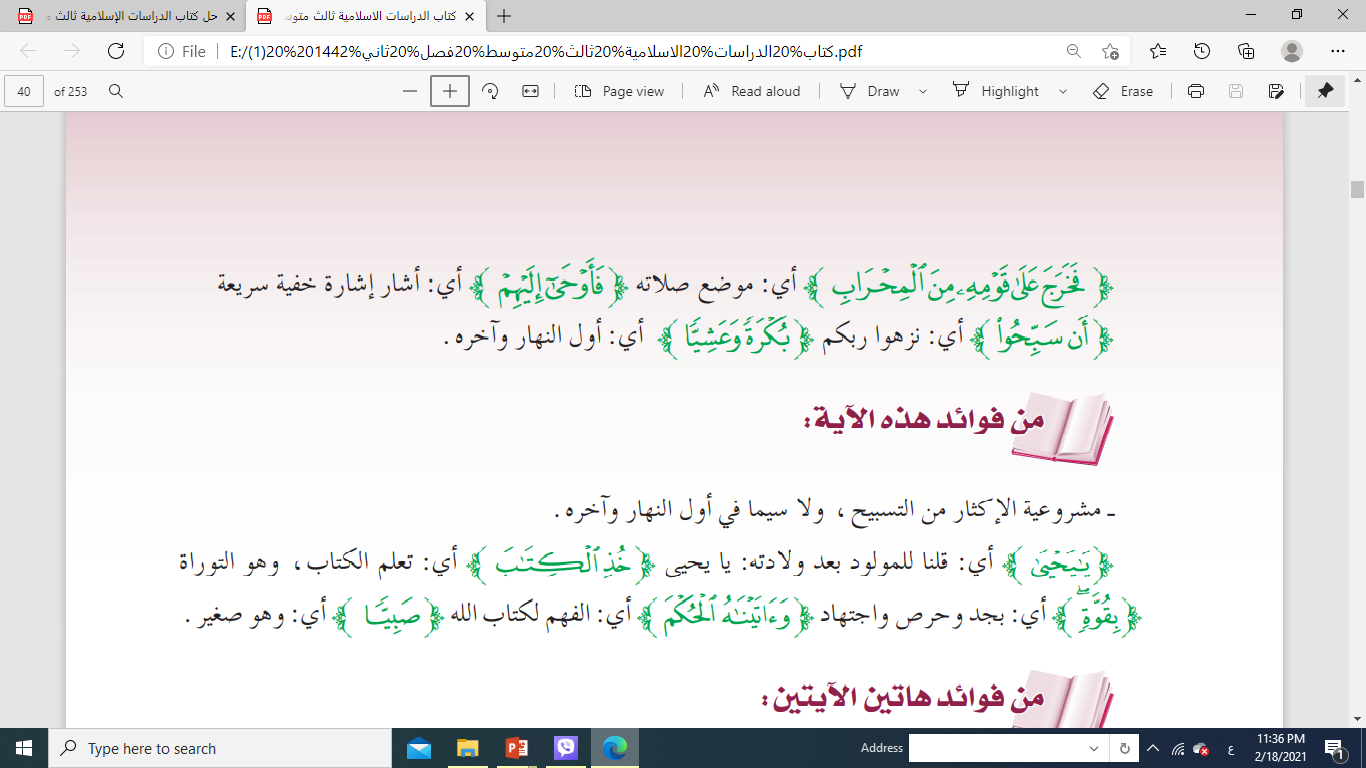 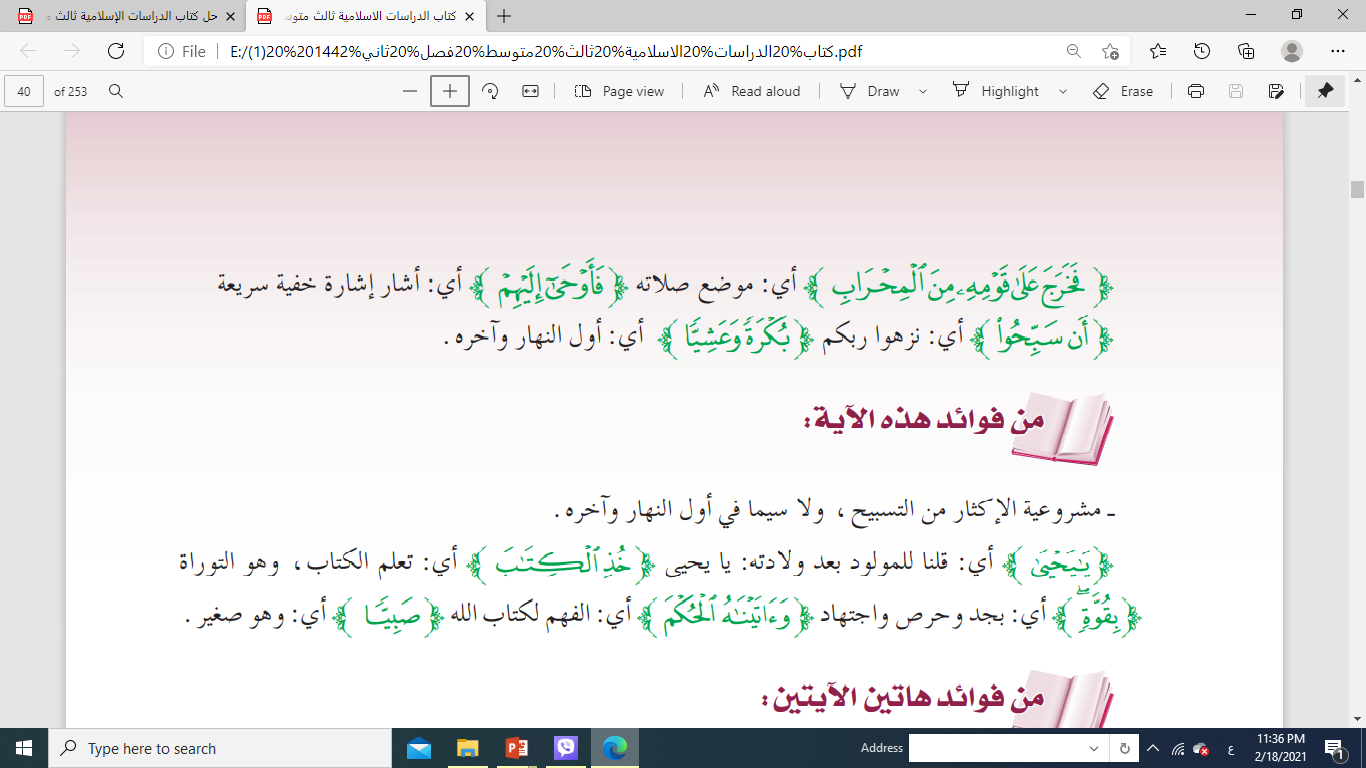 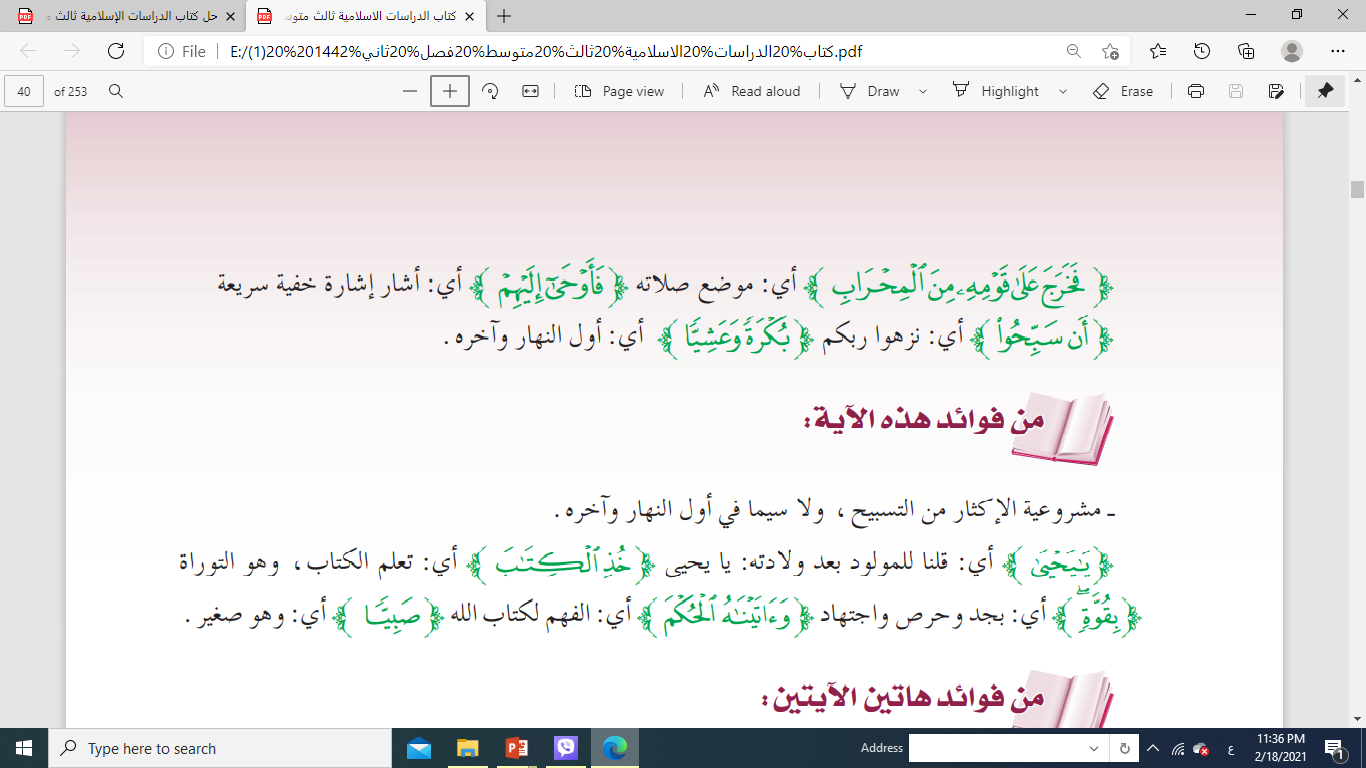 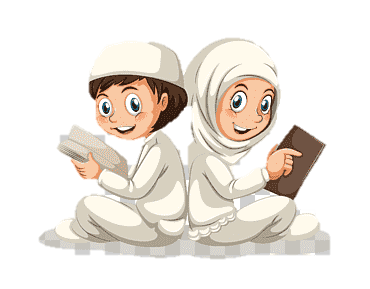 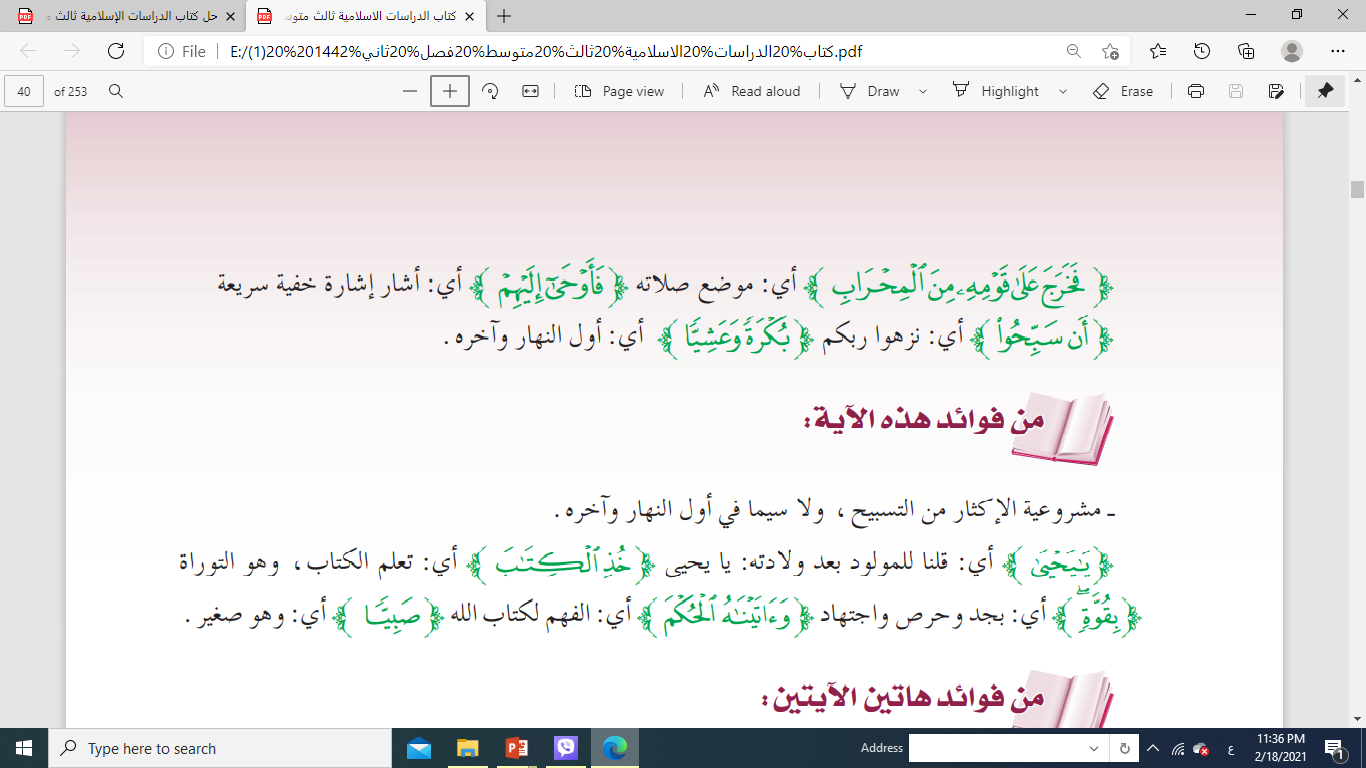 من فوائد الآيات
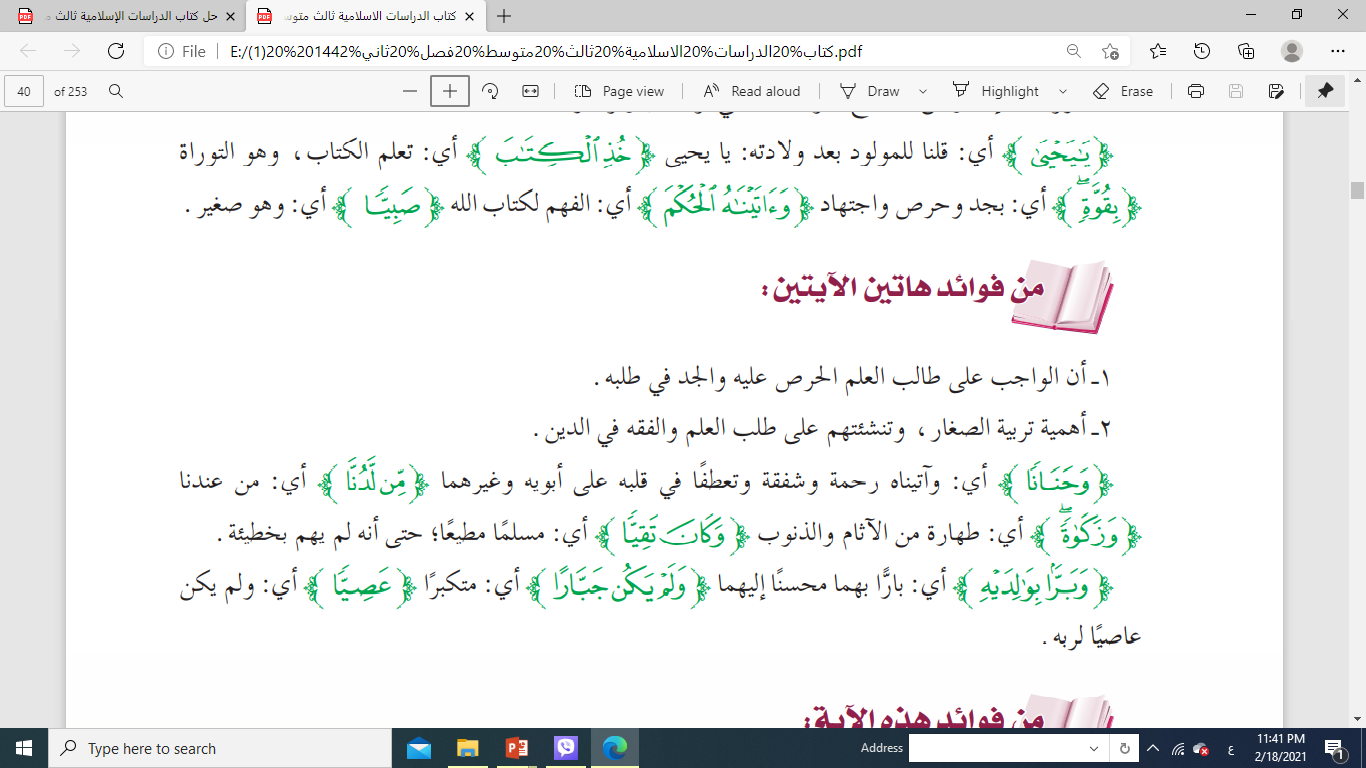 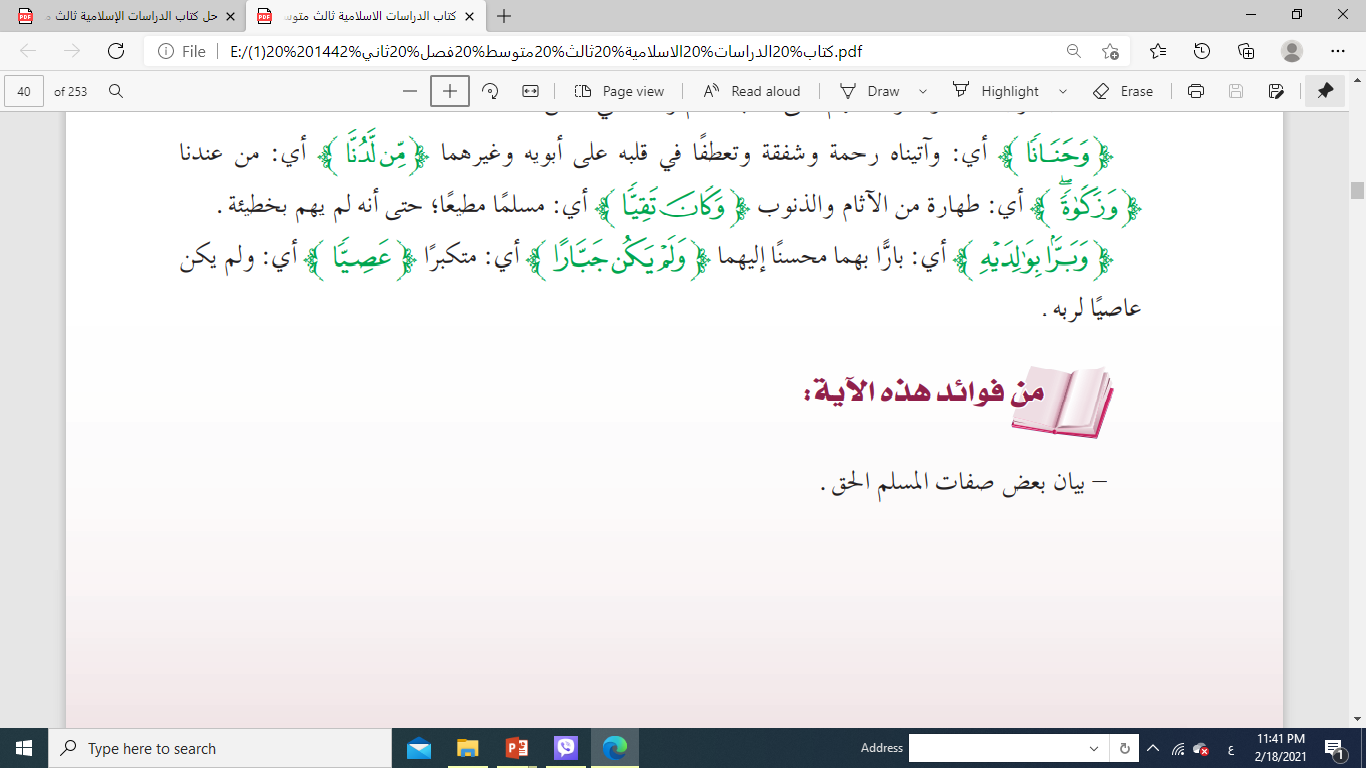 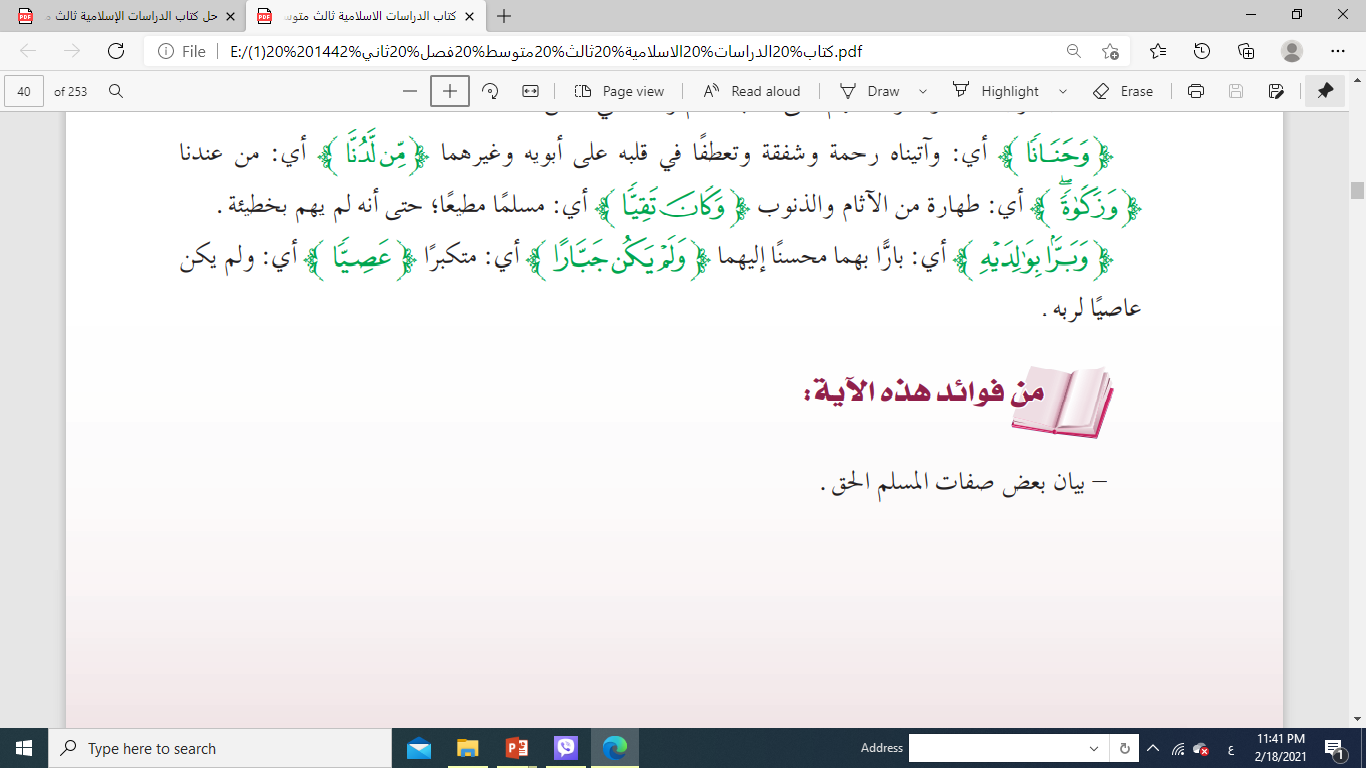 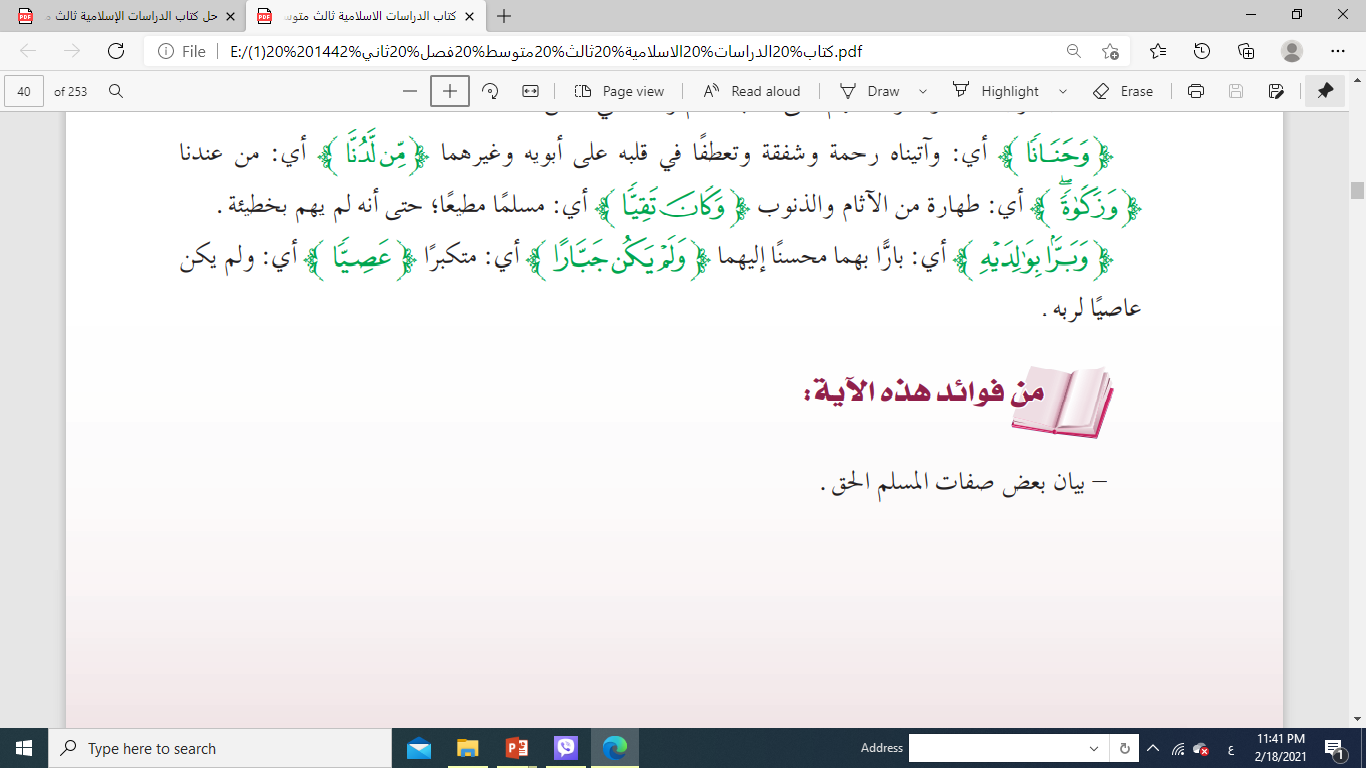 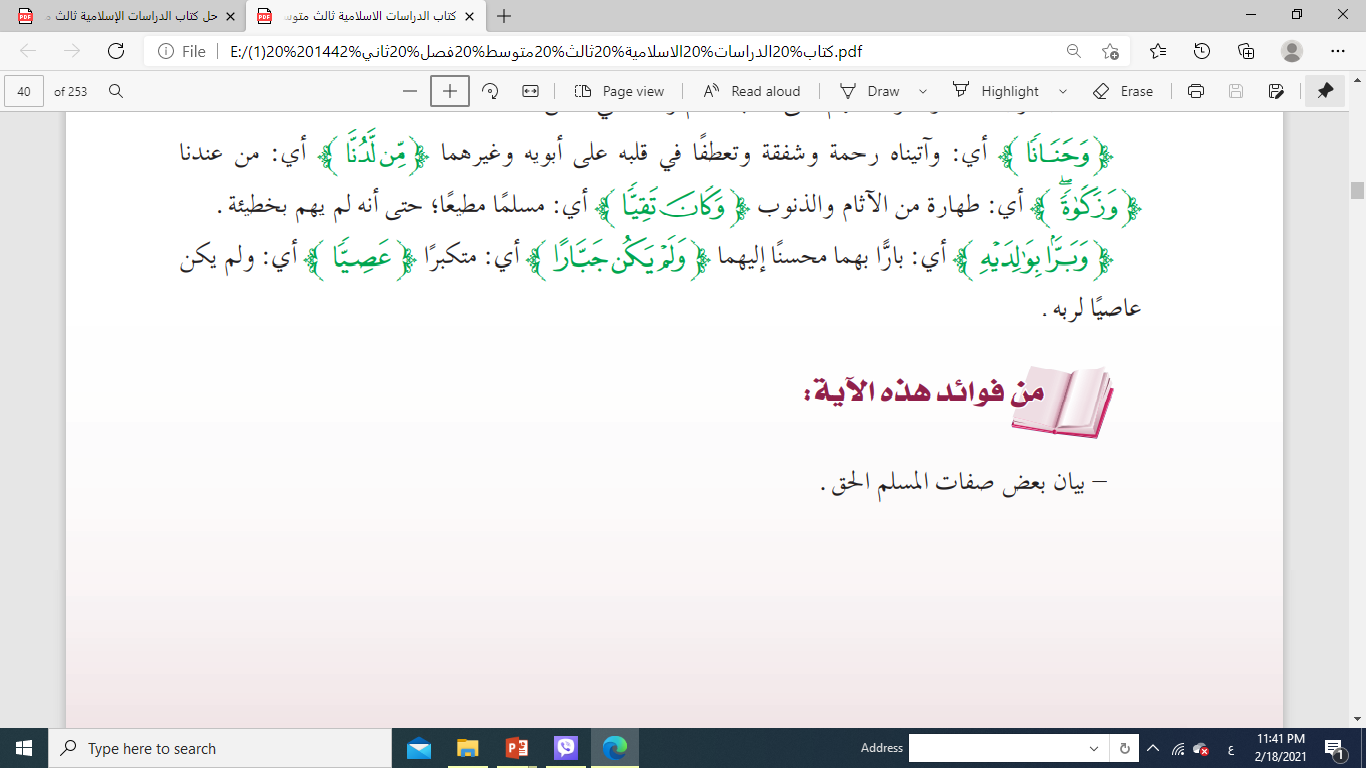 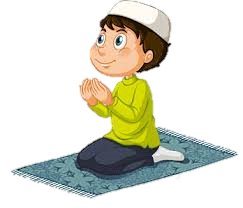 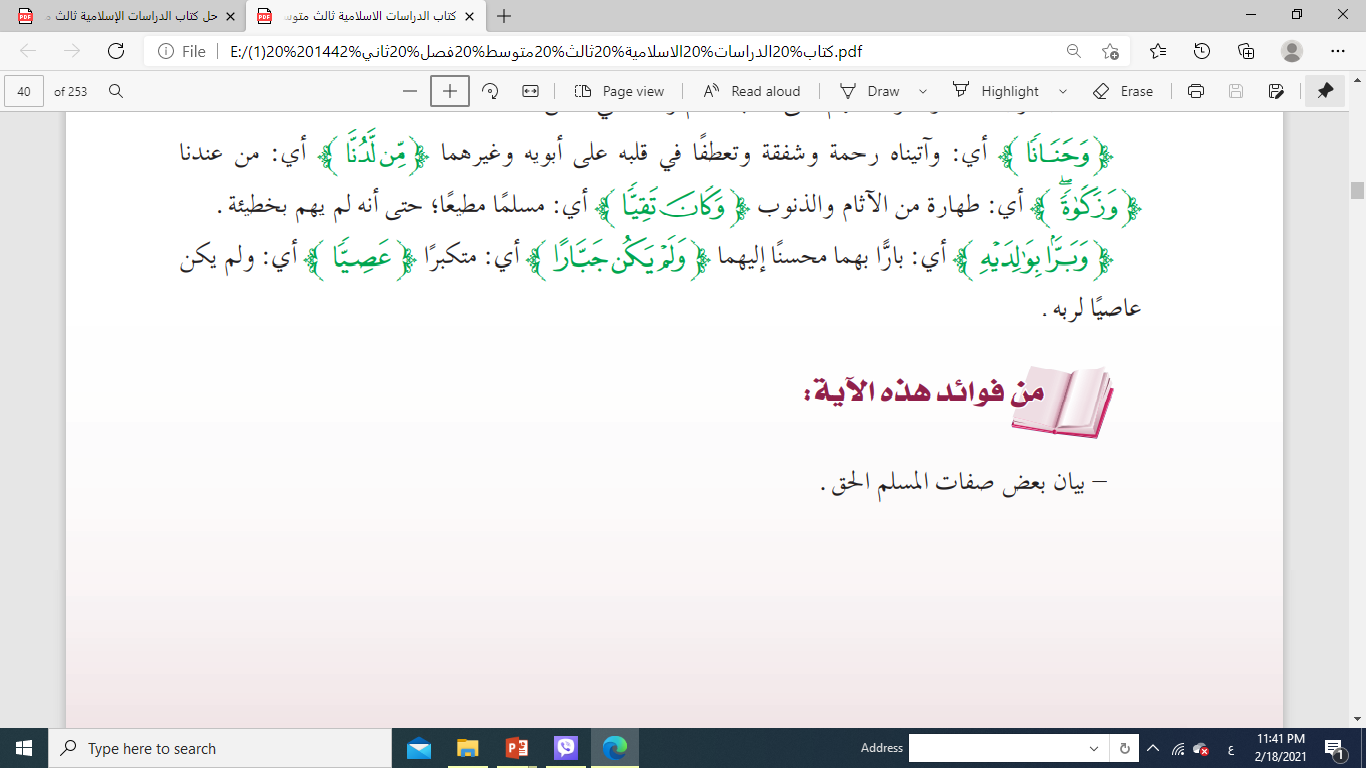 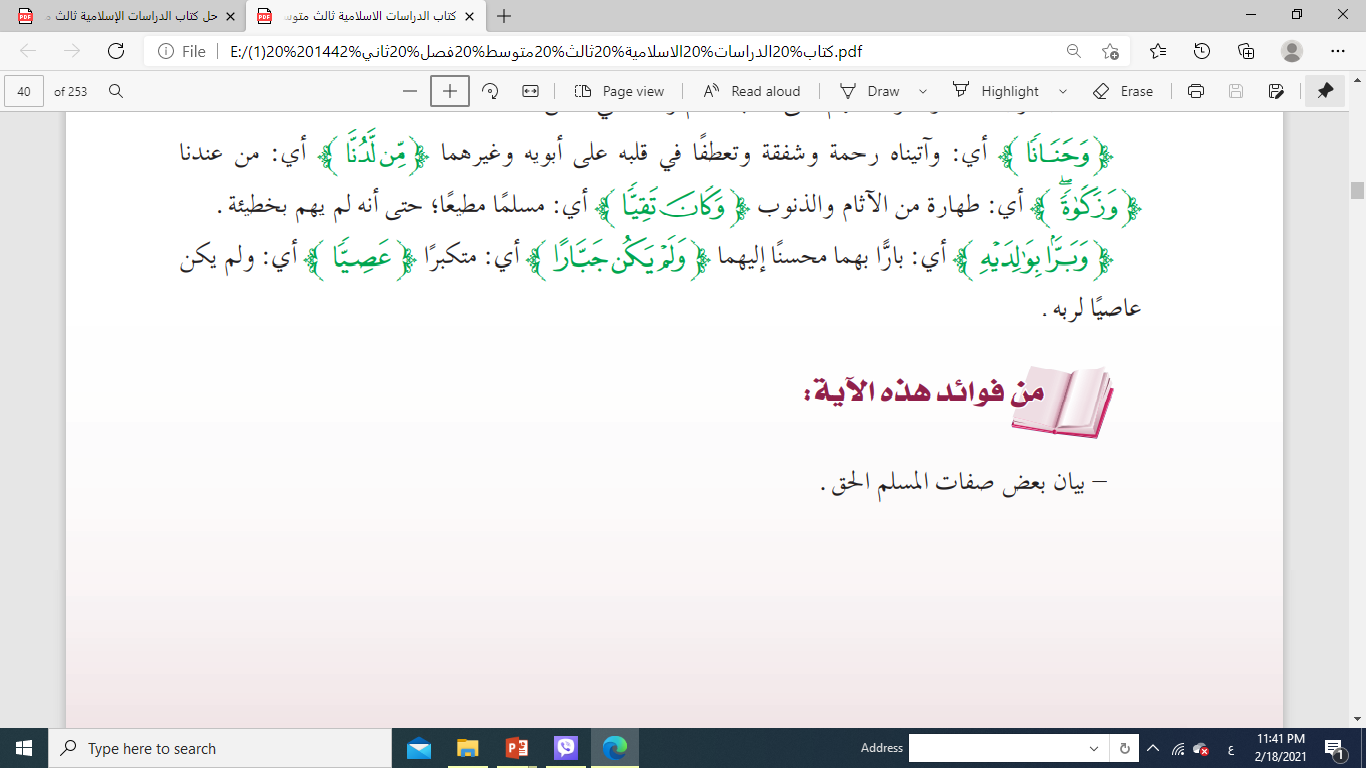 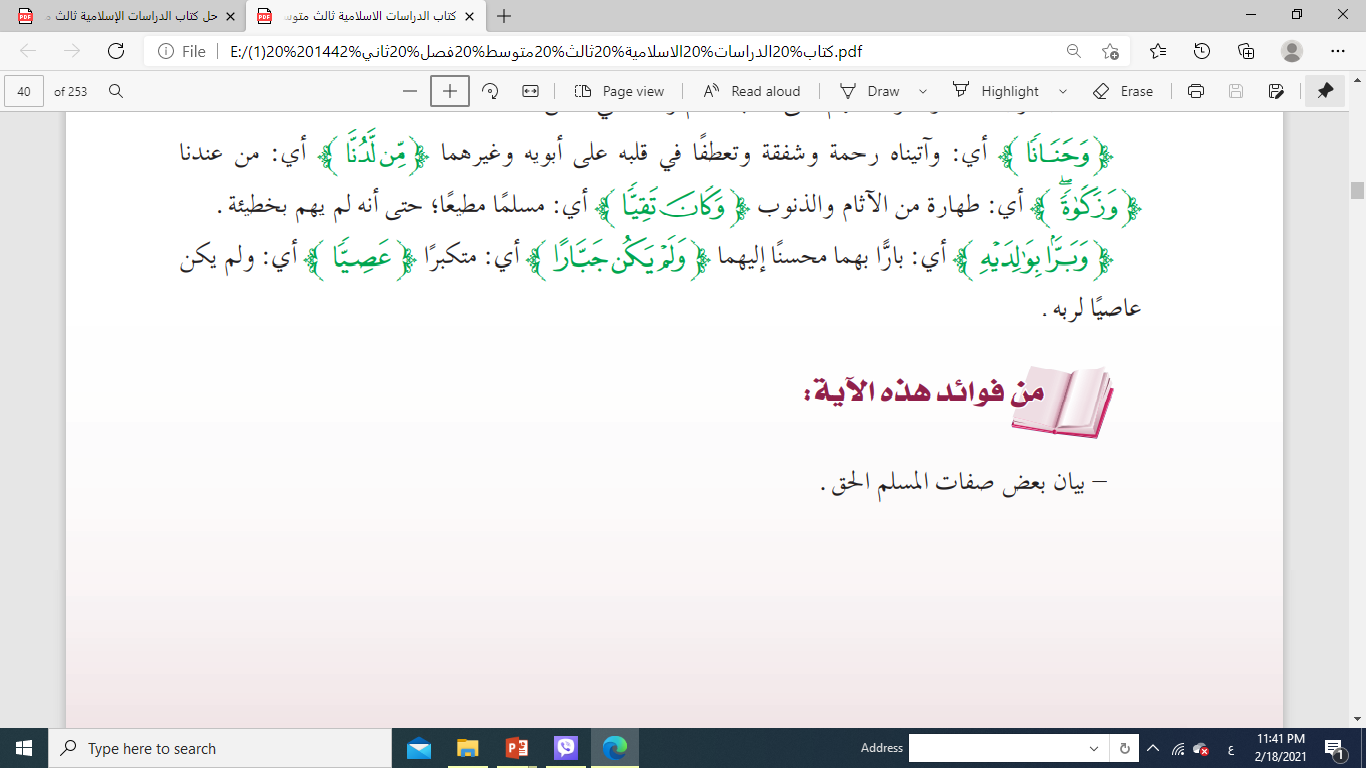 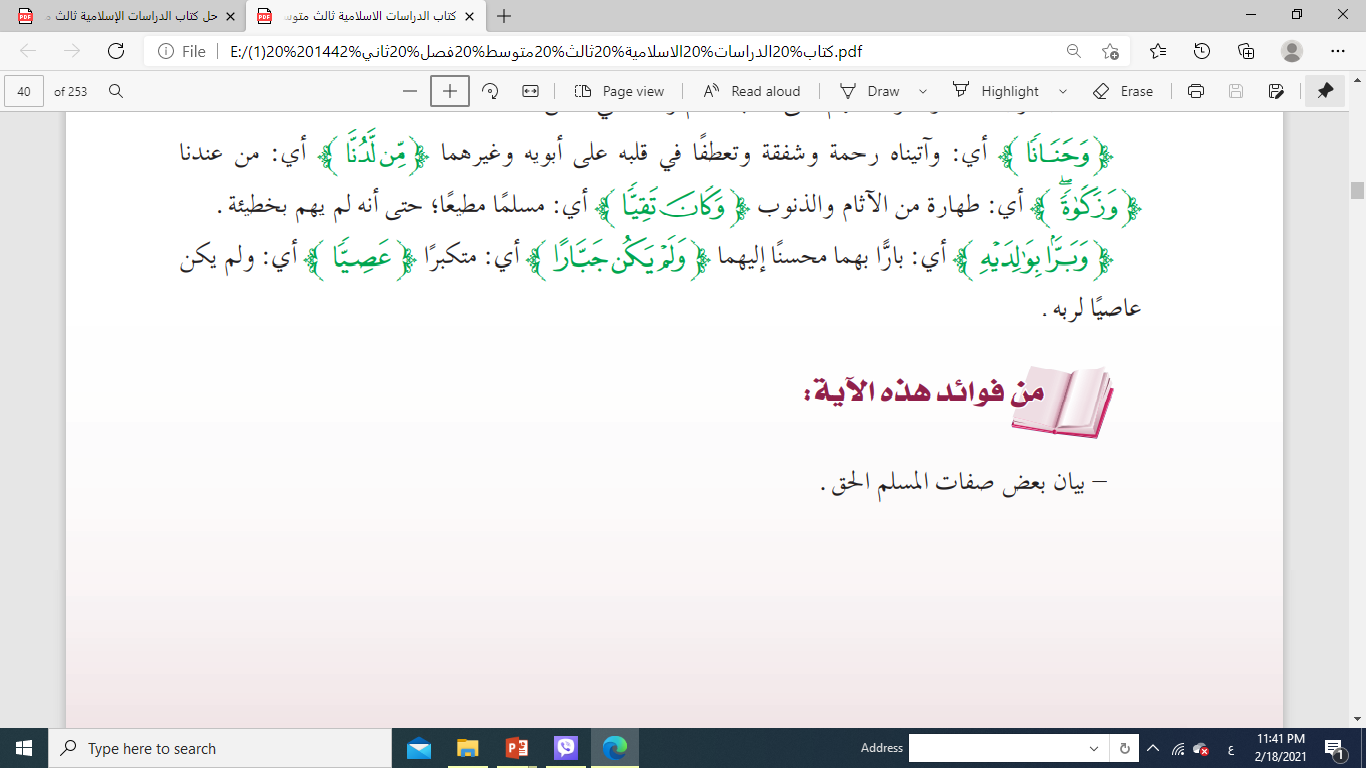 من فوائد الآيات
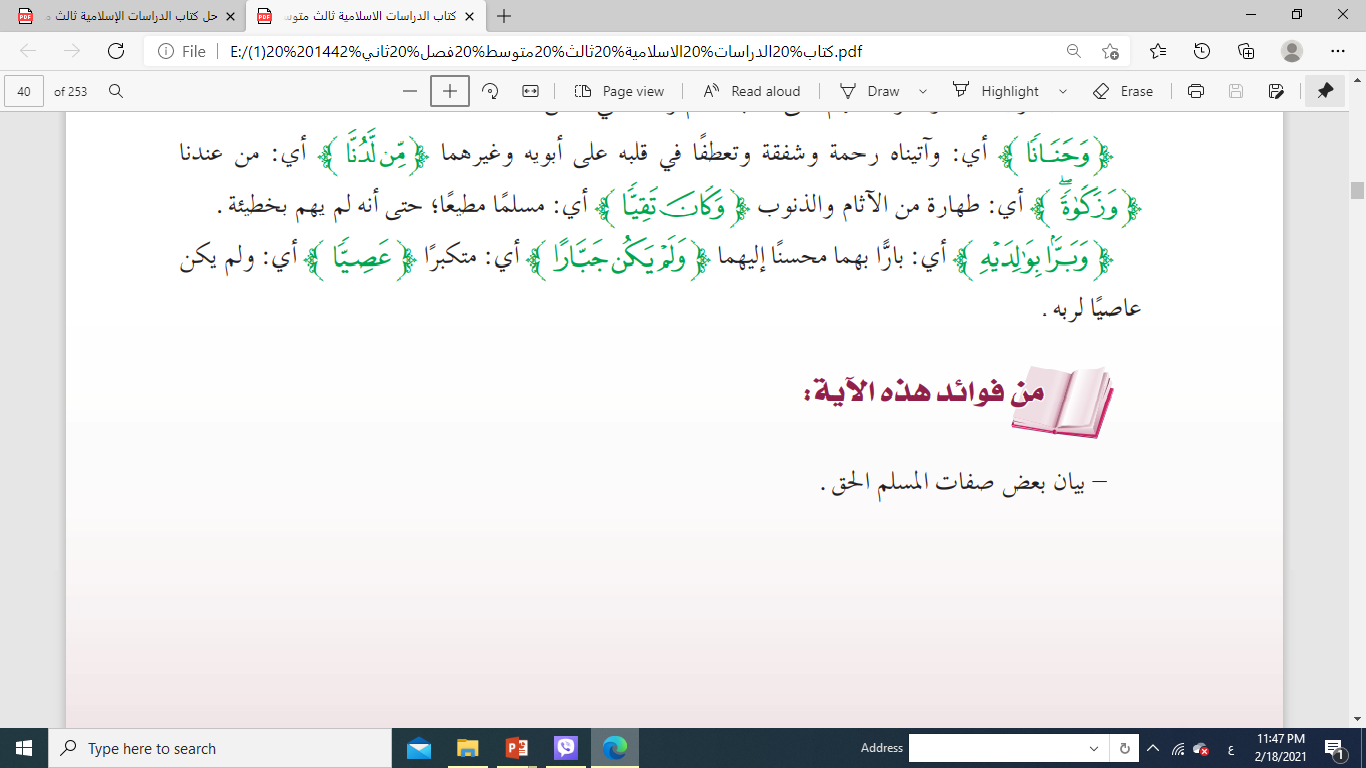 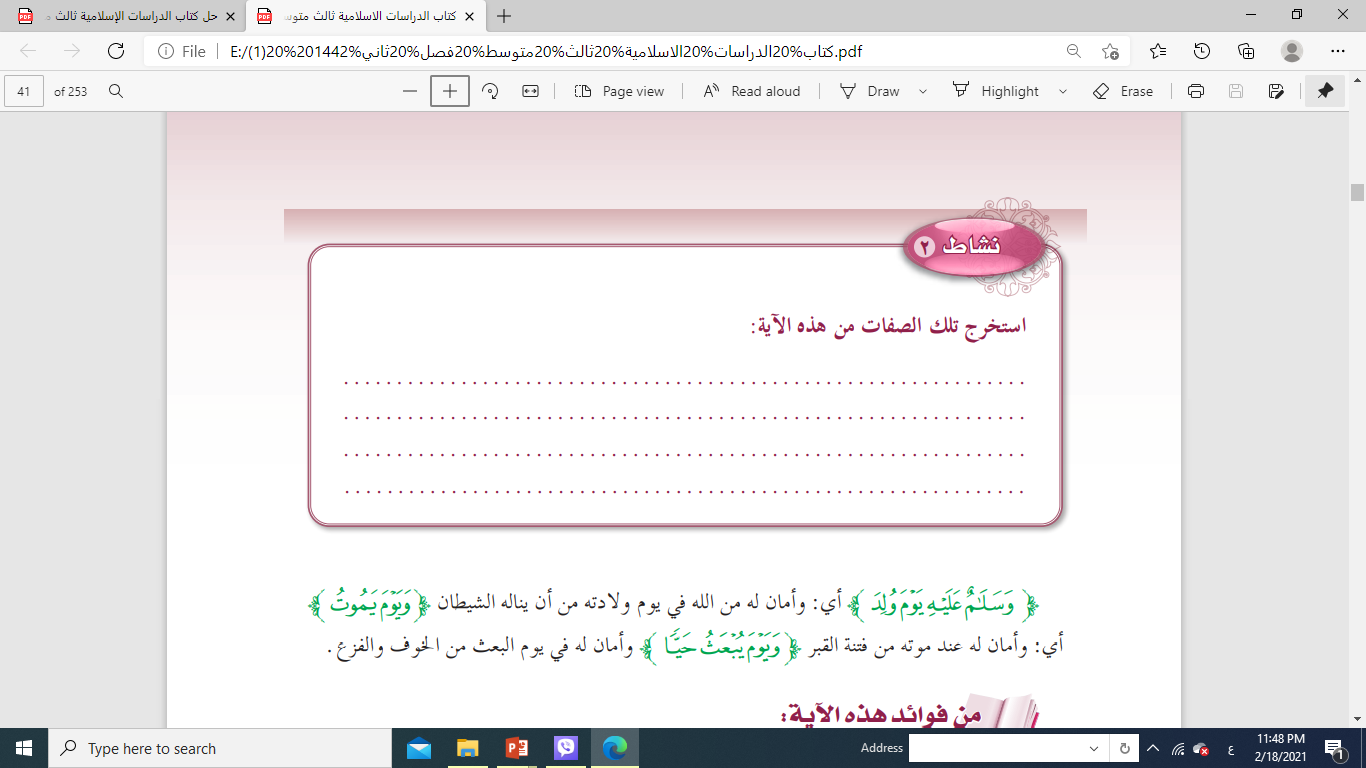 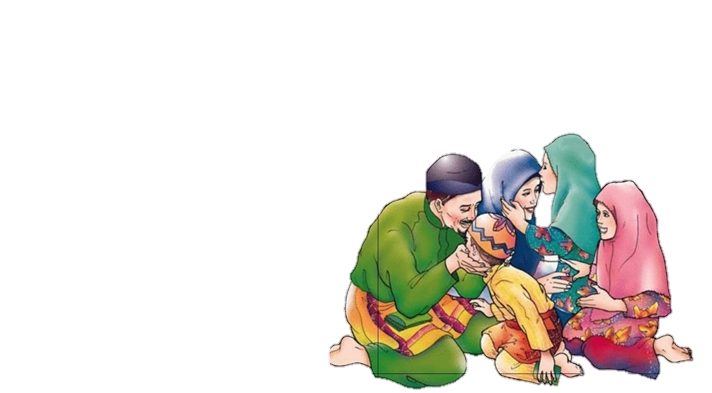 يتعلم القرآن بجد و عزيمة و يتدارك معاني آياته
رحيم وشفيق بوالديه
لا يتكبر و لا يعصي أوامر الله
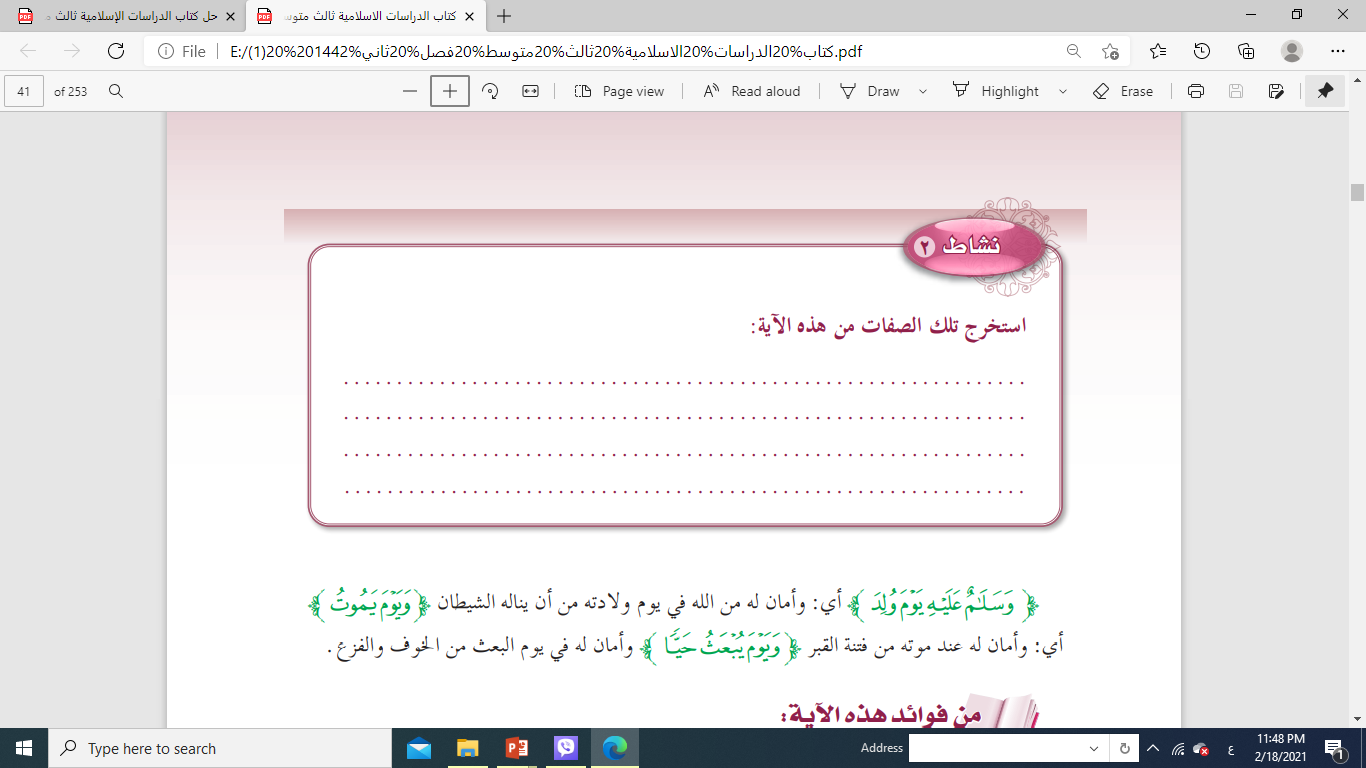 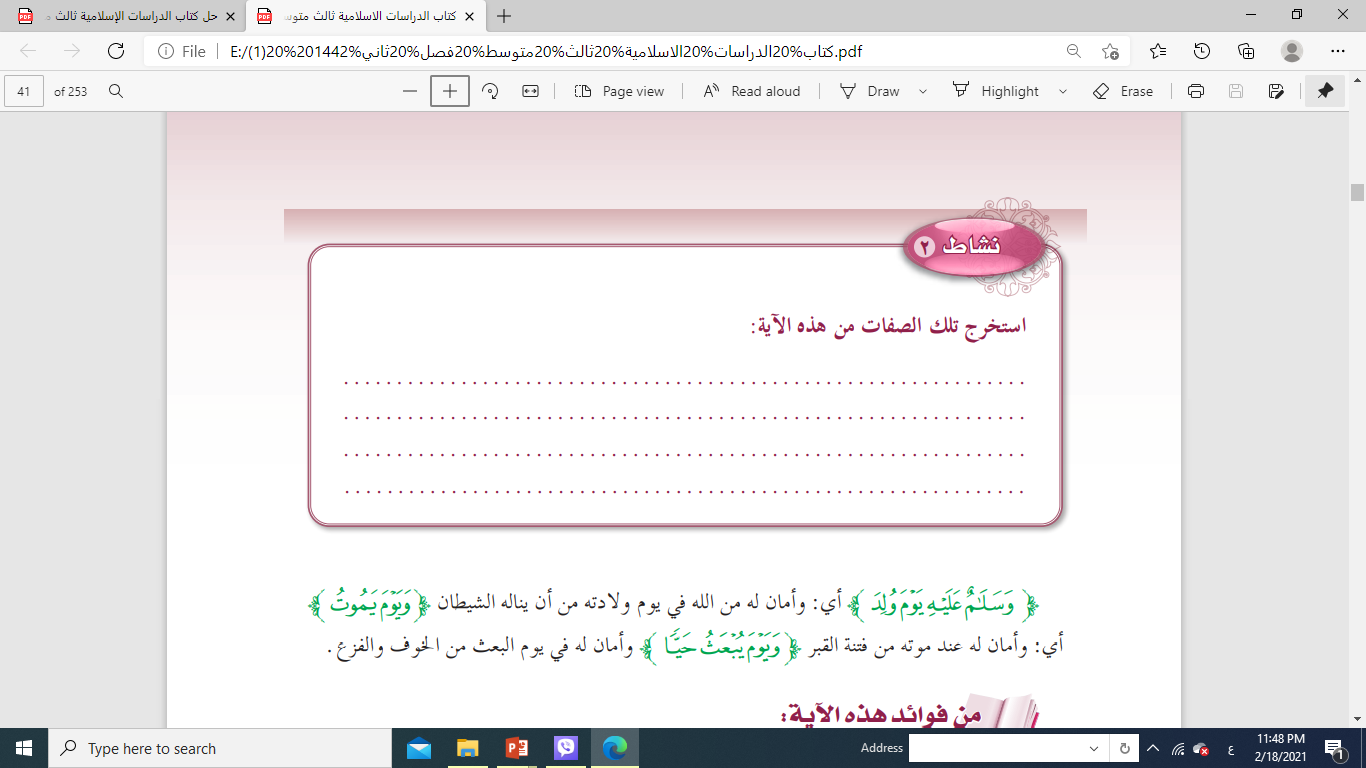 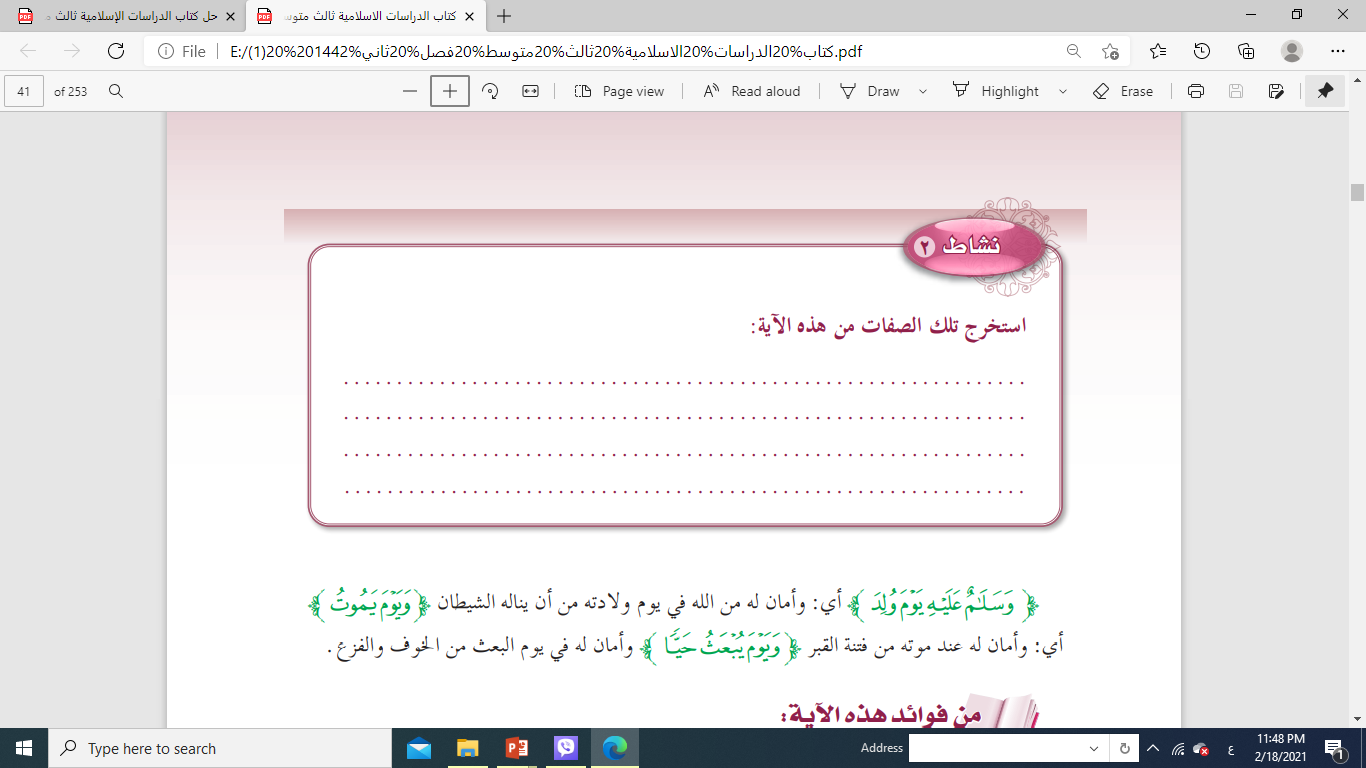 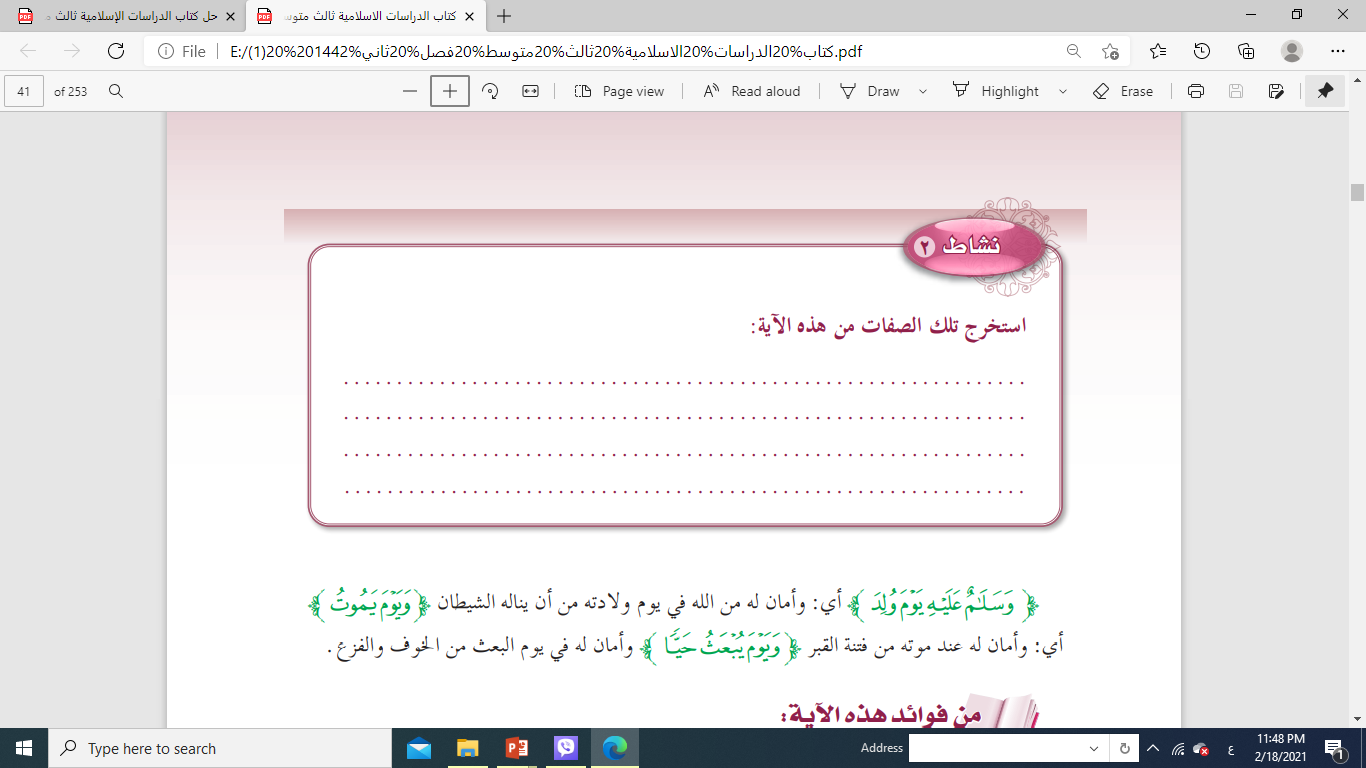 من فوائد الآيات
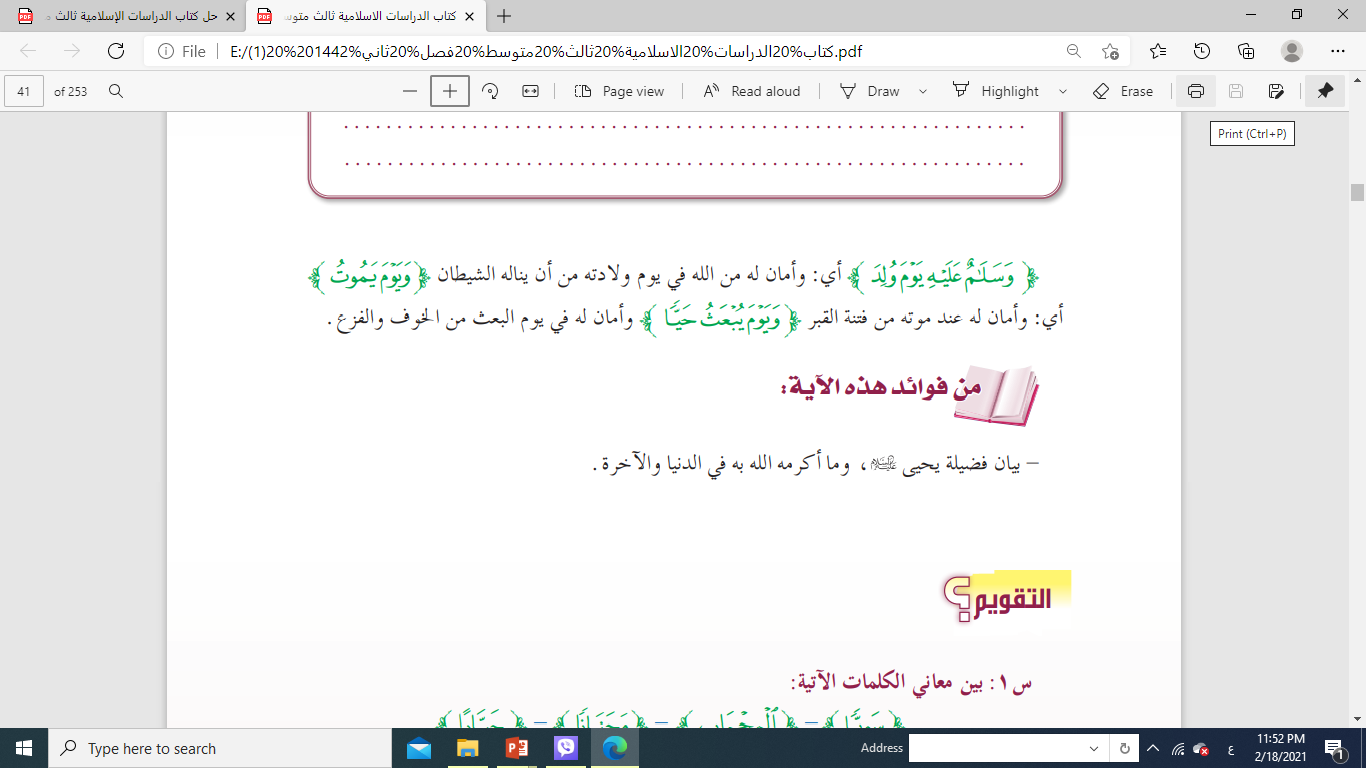 التقويم
التقويم
س1: بين معاني الكلمات التالية
صحيح
سويا
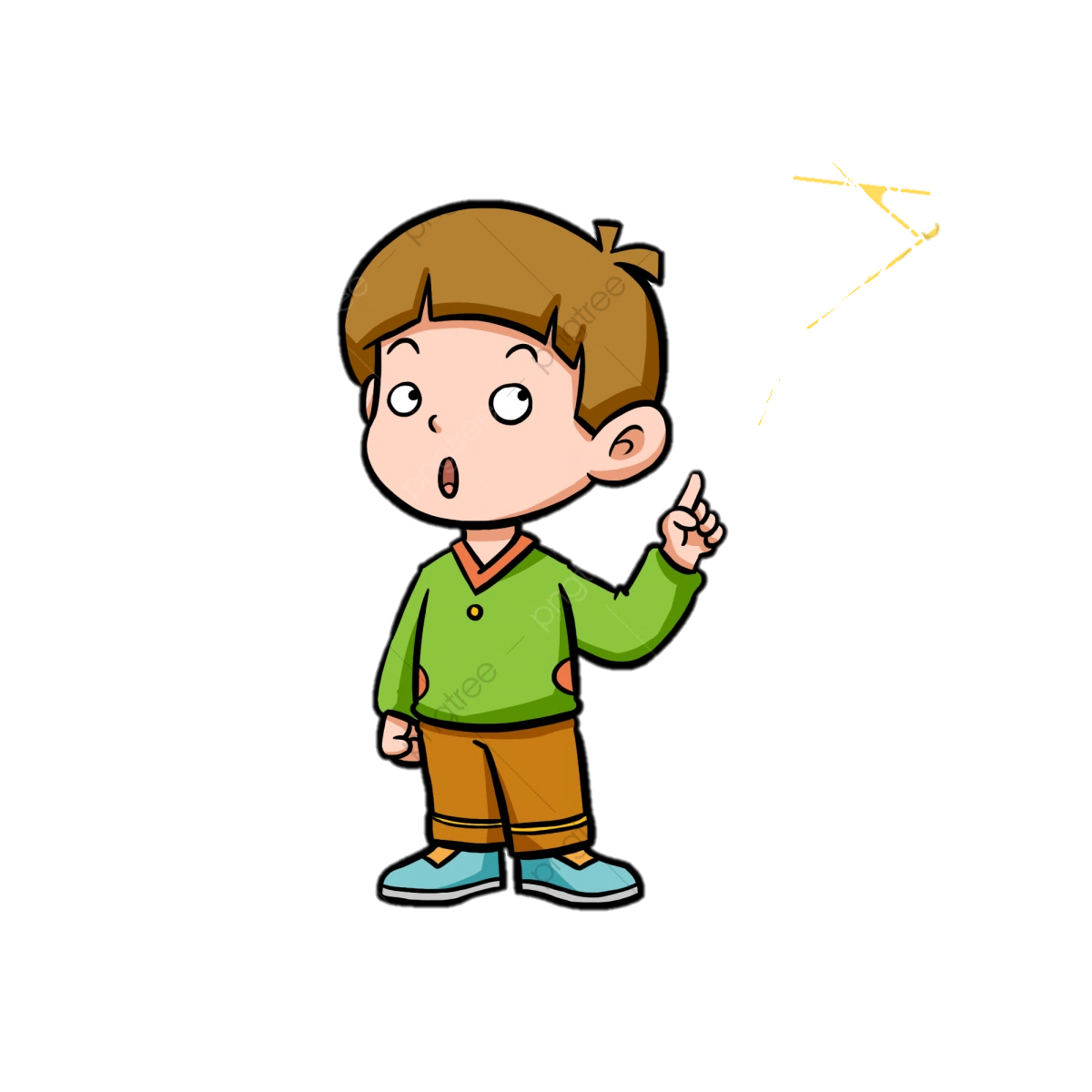 المحراب
موضع الصلاة
وحنانا
رحمة و شفقة
جبارا
متكبرا
س2: في الآيات ذكر وقتين شرع بهما الاكثار من التسبيح اذكرهما
أول النهار و آخره
س3:استخرج فائدة من قوله تعالى
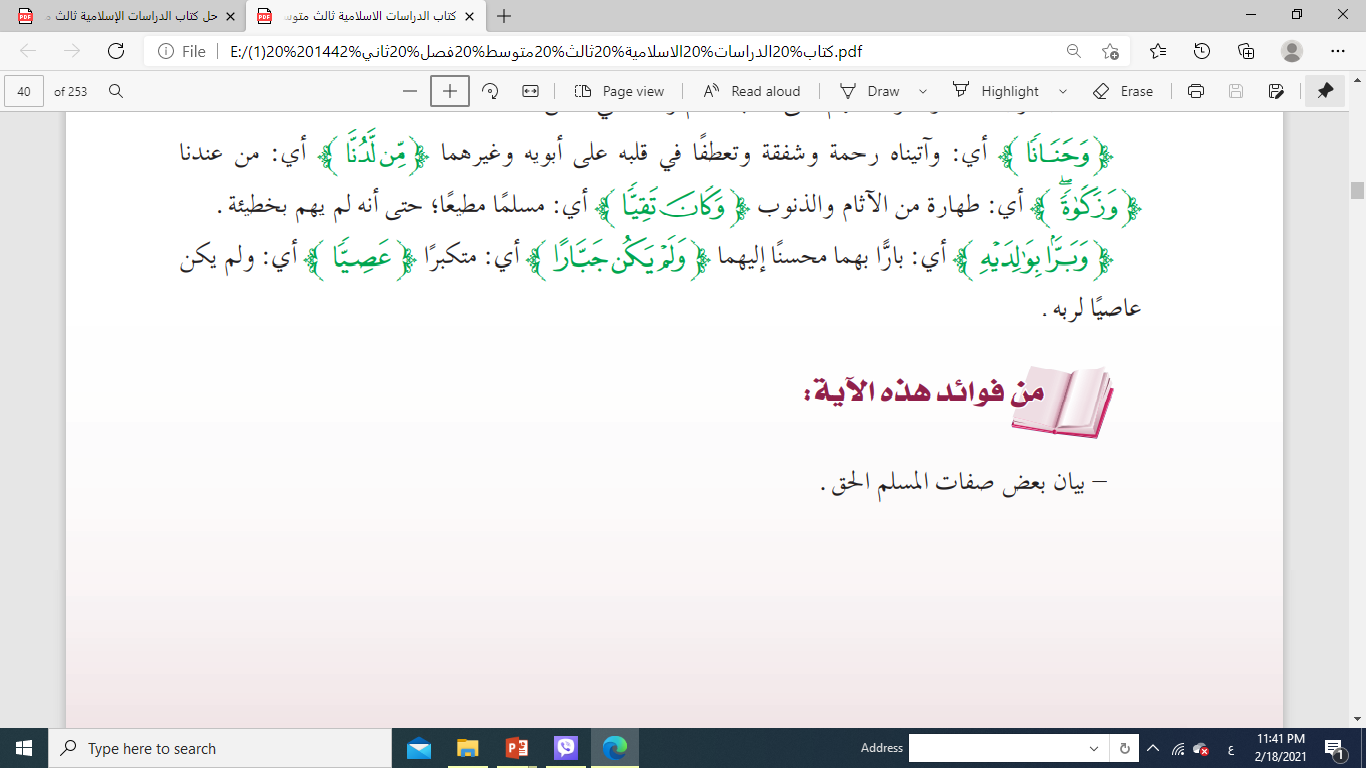 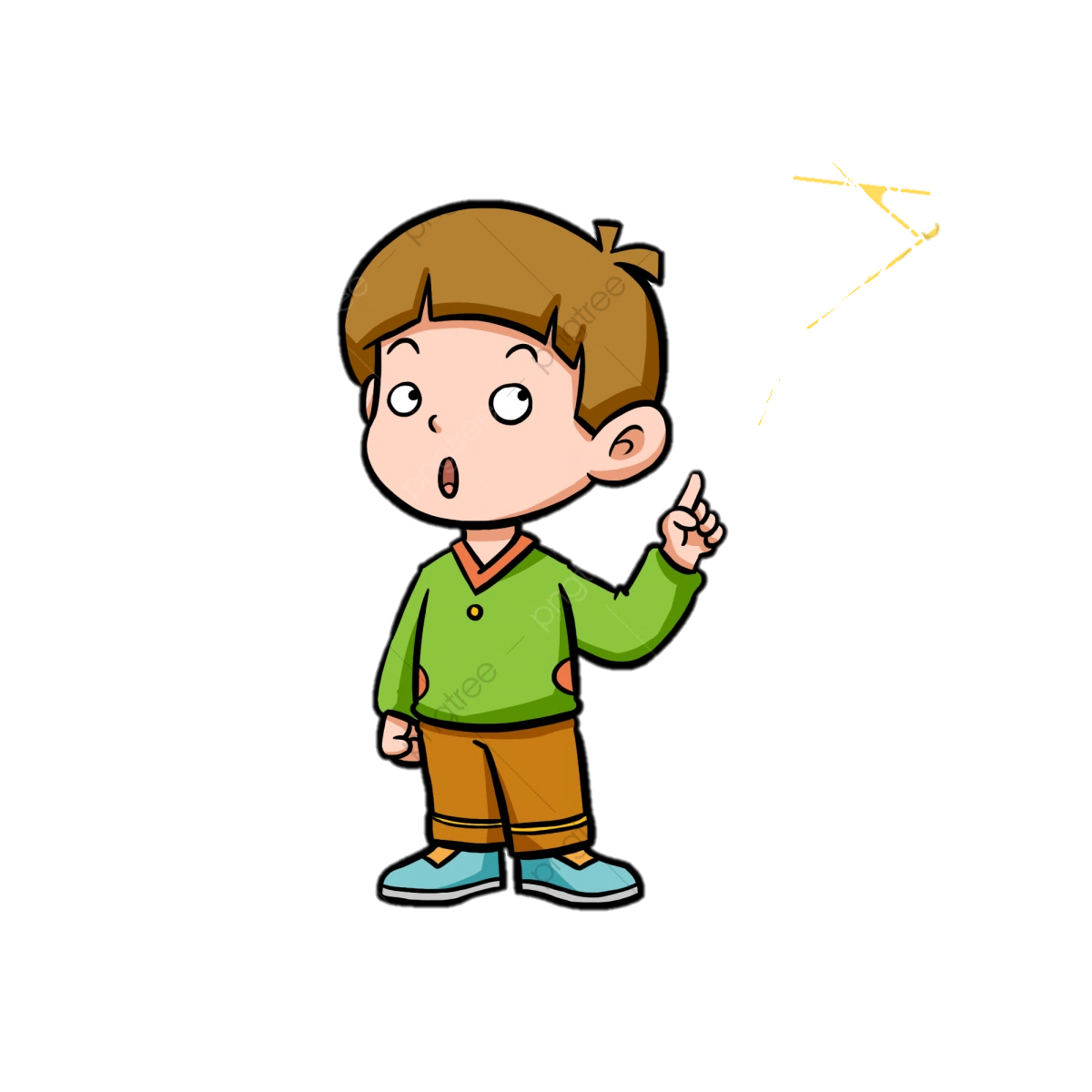 بر الوالدين من الأخلاق الحميدة التي تتطلب أن يتحلى بها المسلم